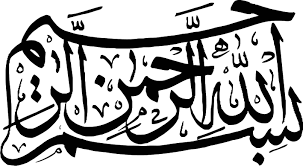 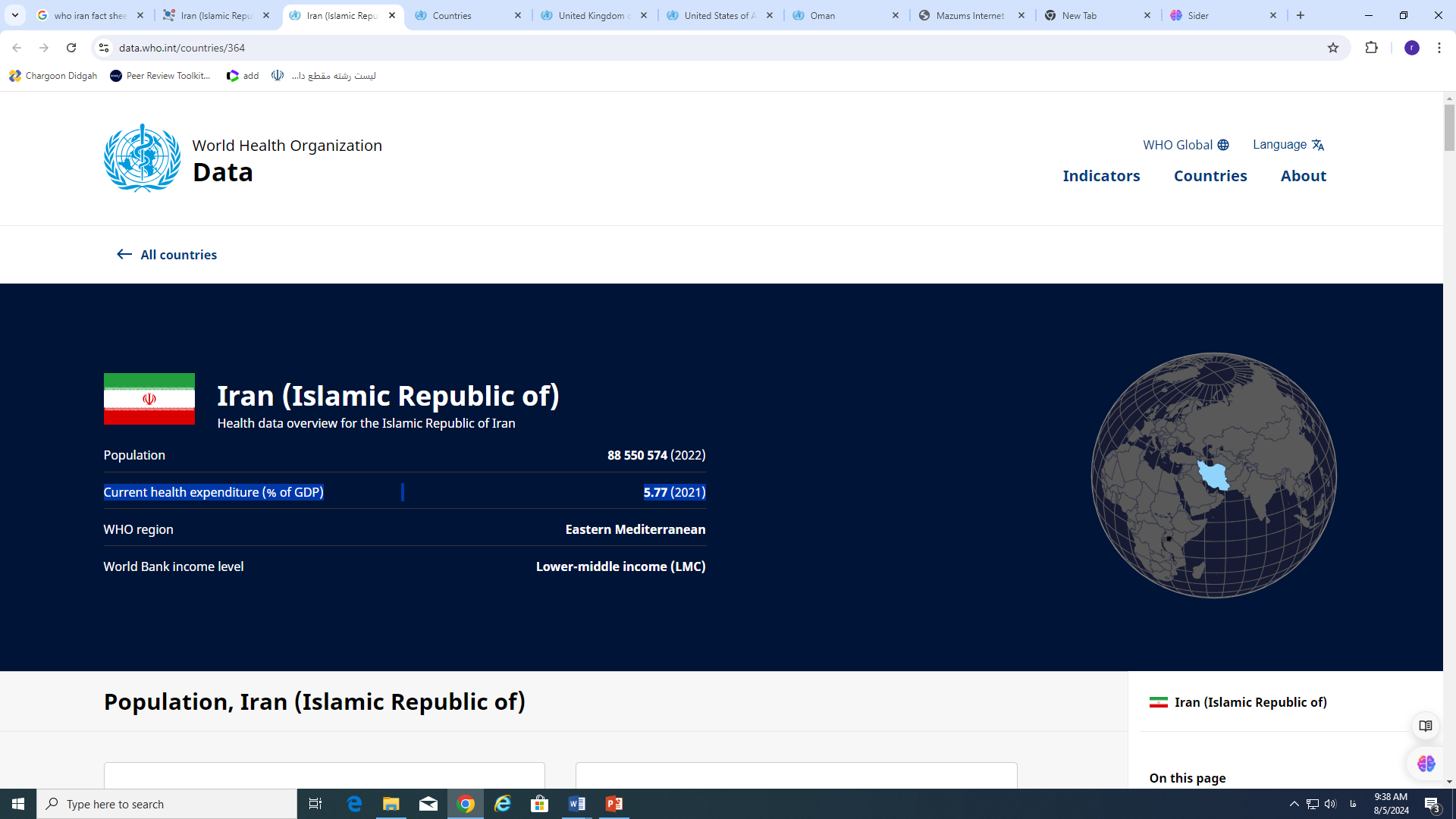 شاخص Current health expenditure  در ایران و کشورهای مختلف  
(این شاخص نشان میدهد چه درصدی از GDP   (تولید ناخالص داخلی) صرف هزینه‌های سلامت می شود)
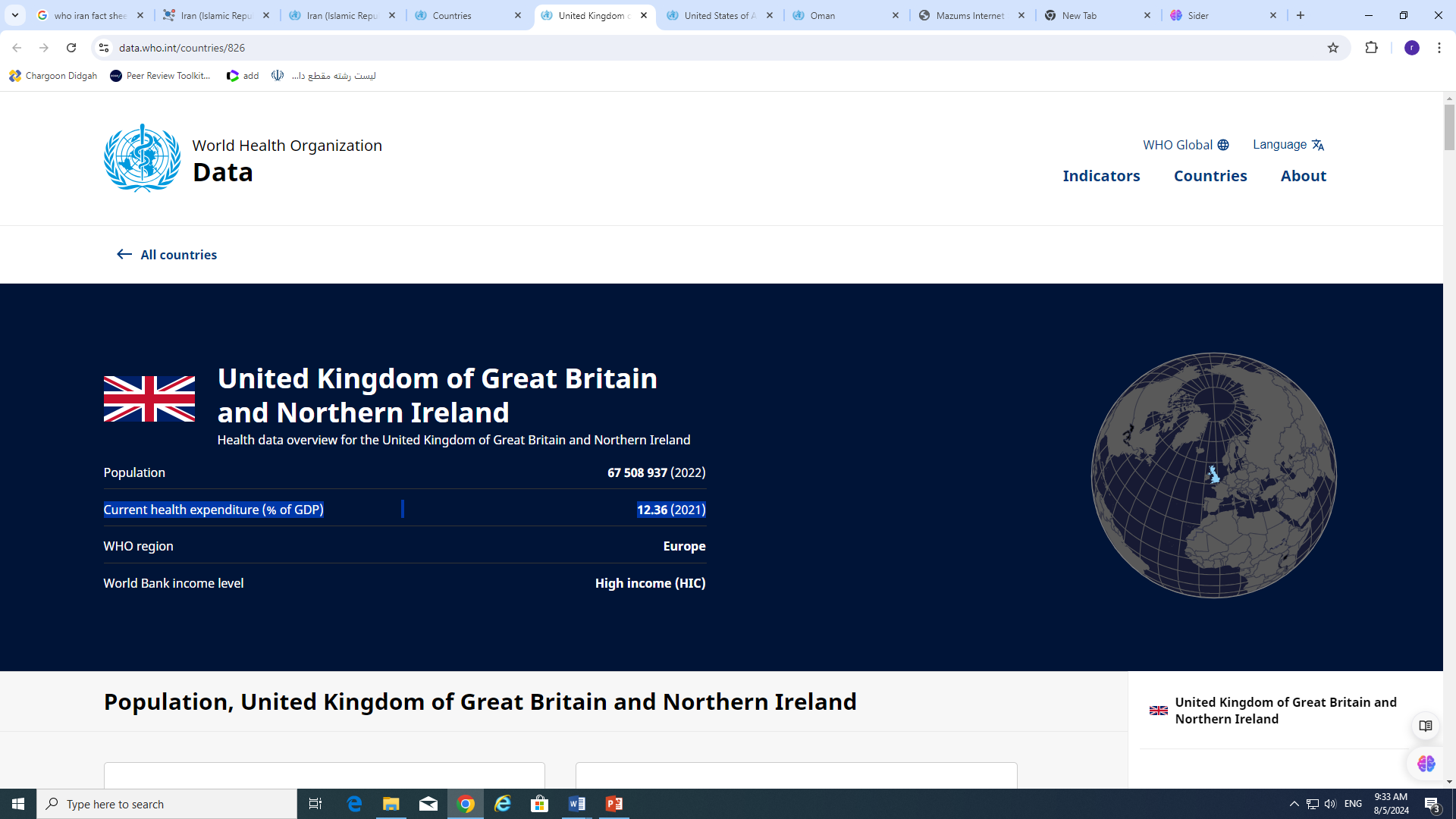 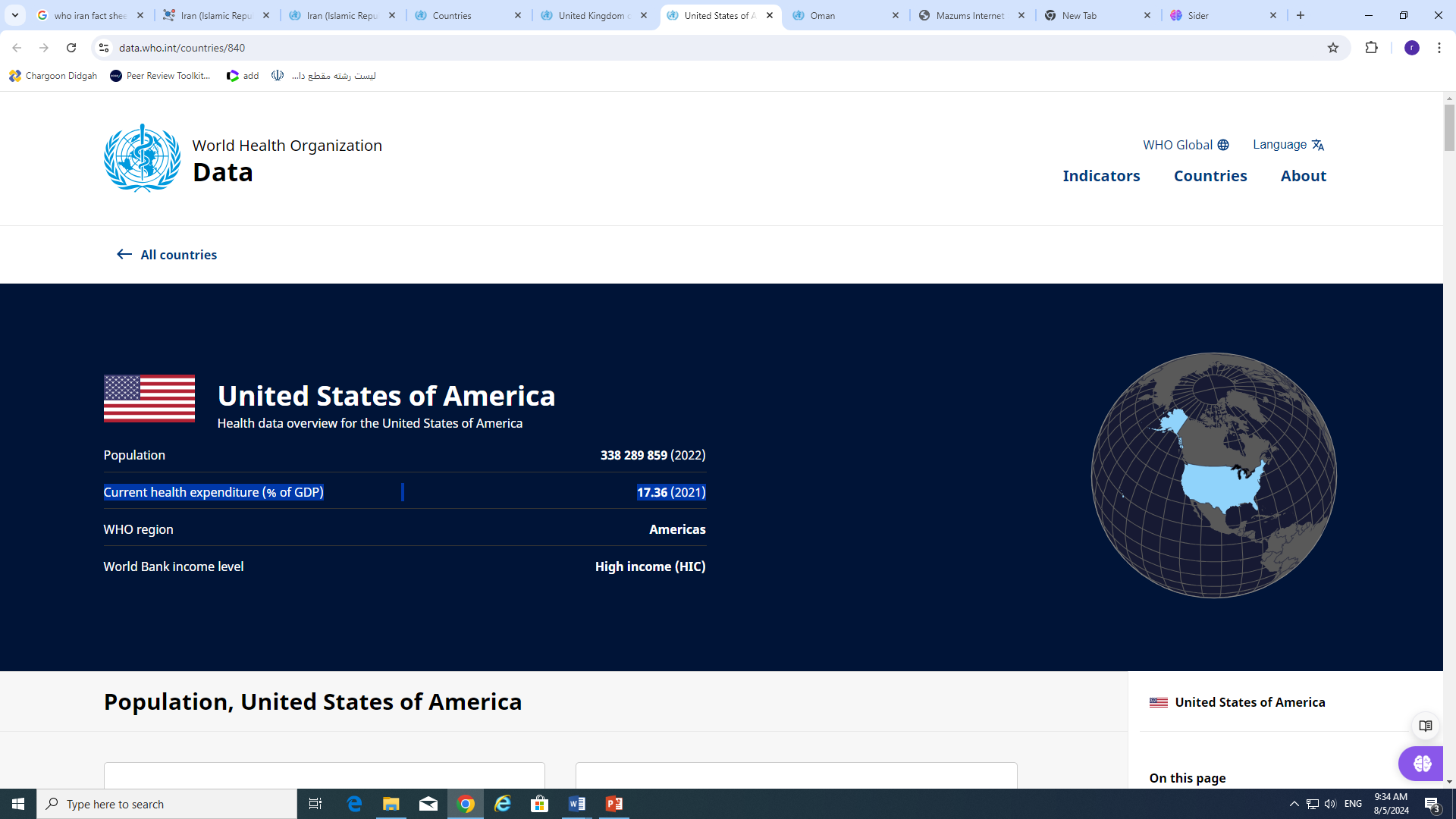 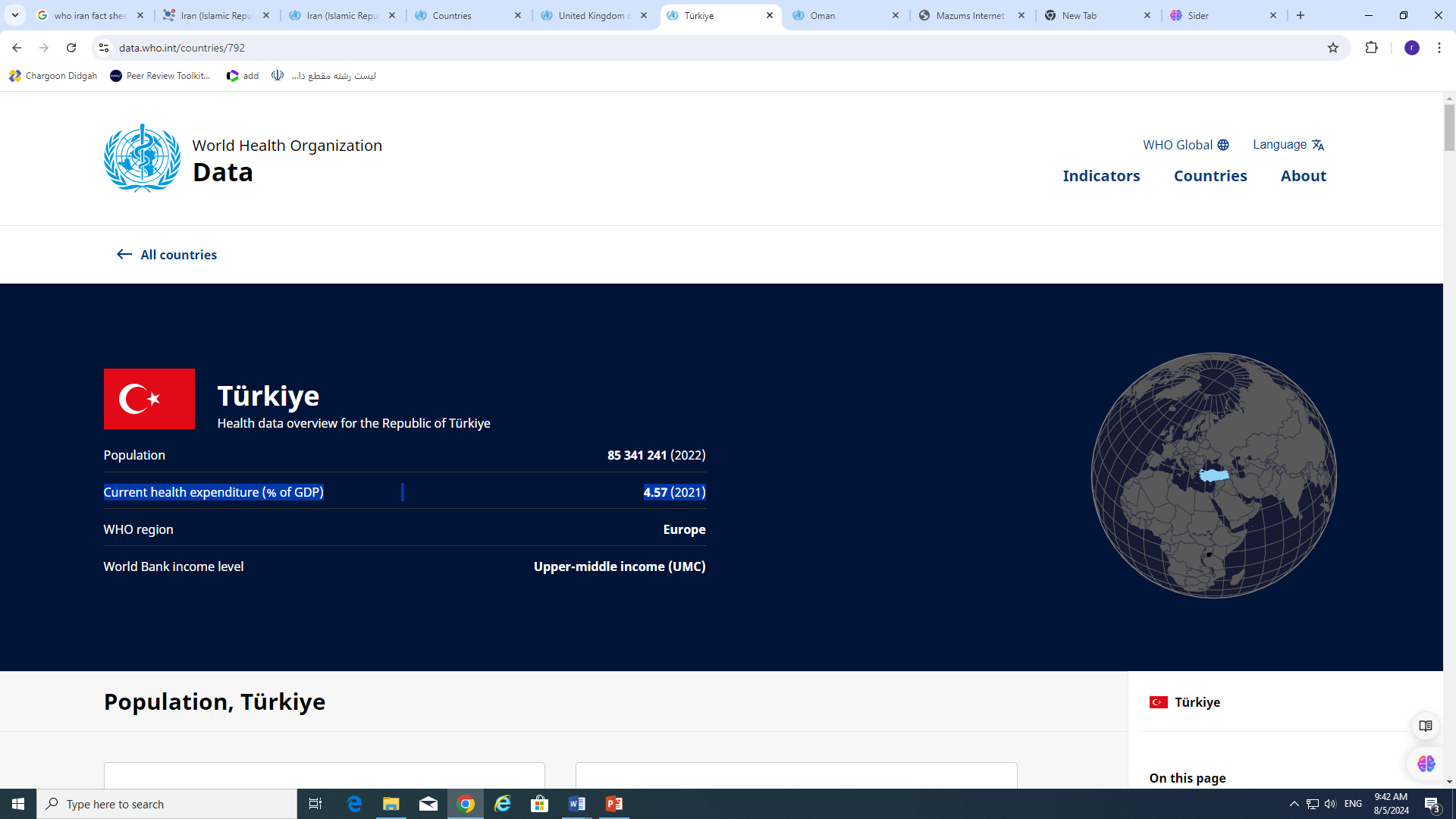 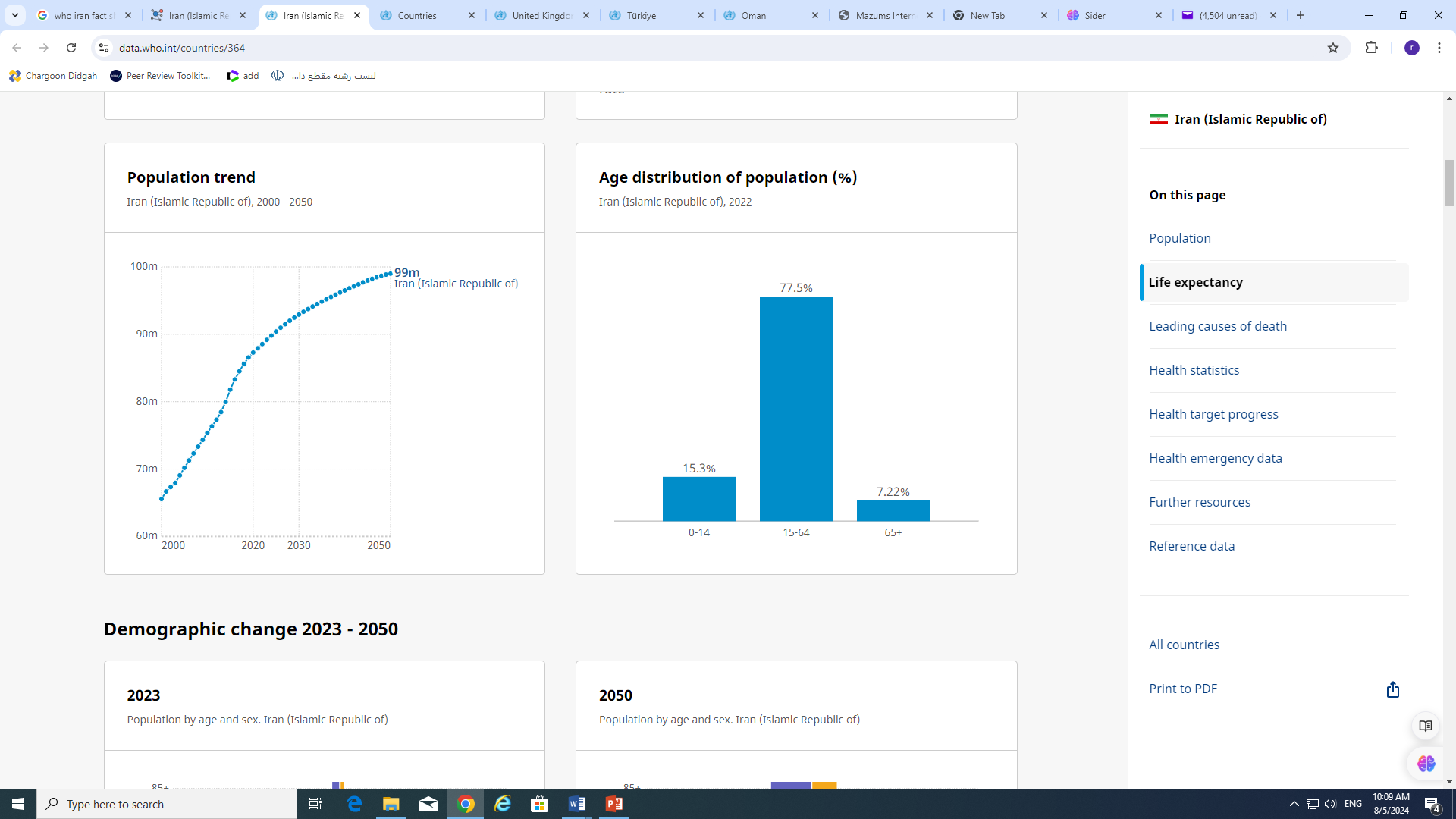 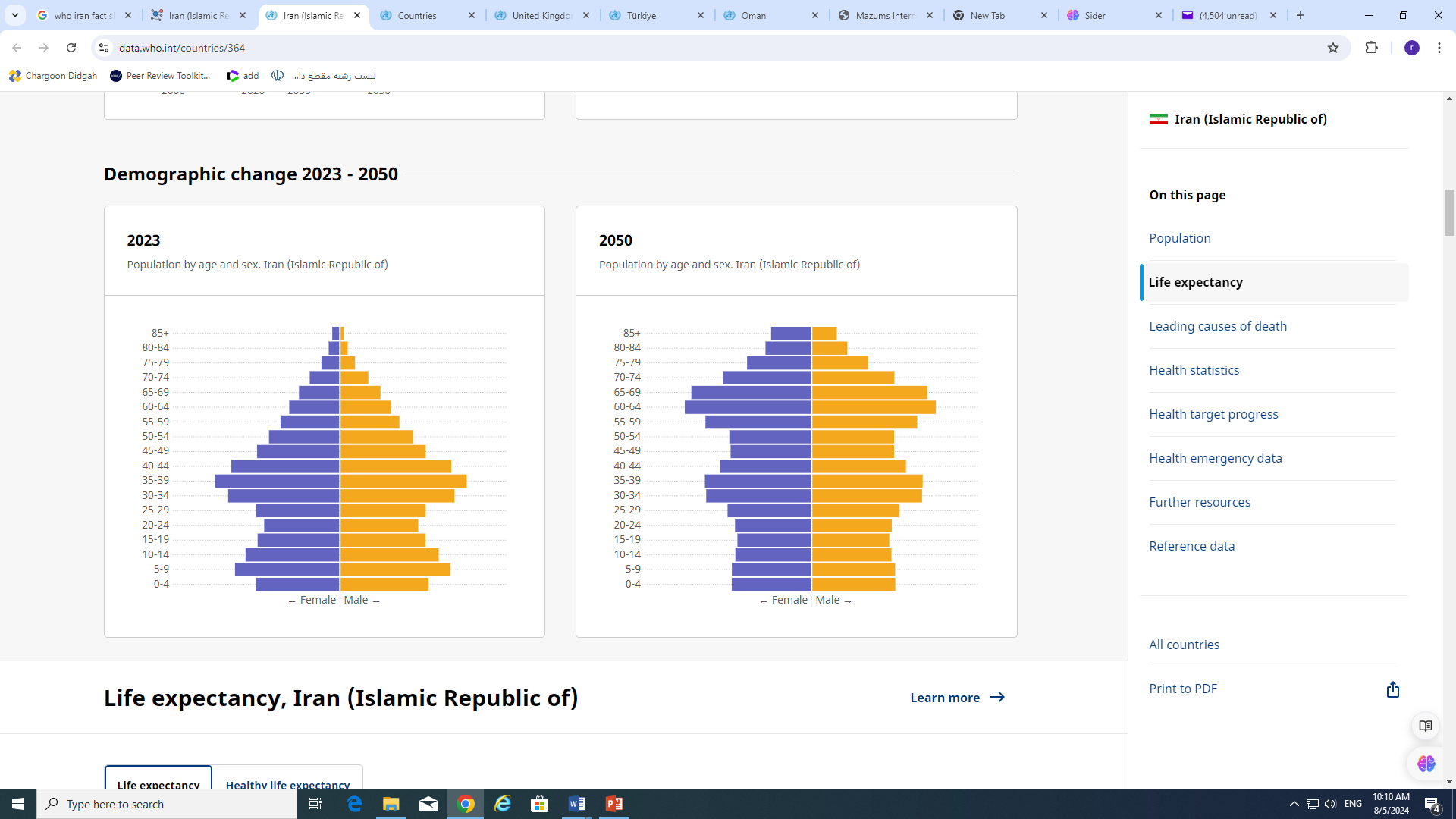 Life expectancy at birth
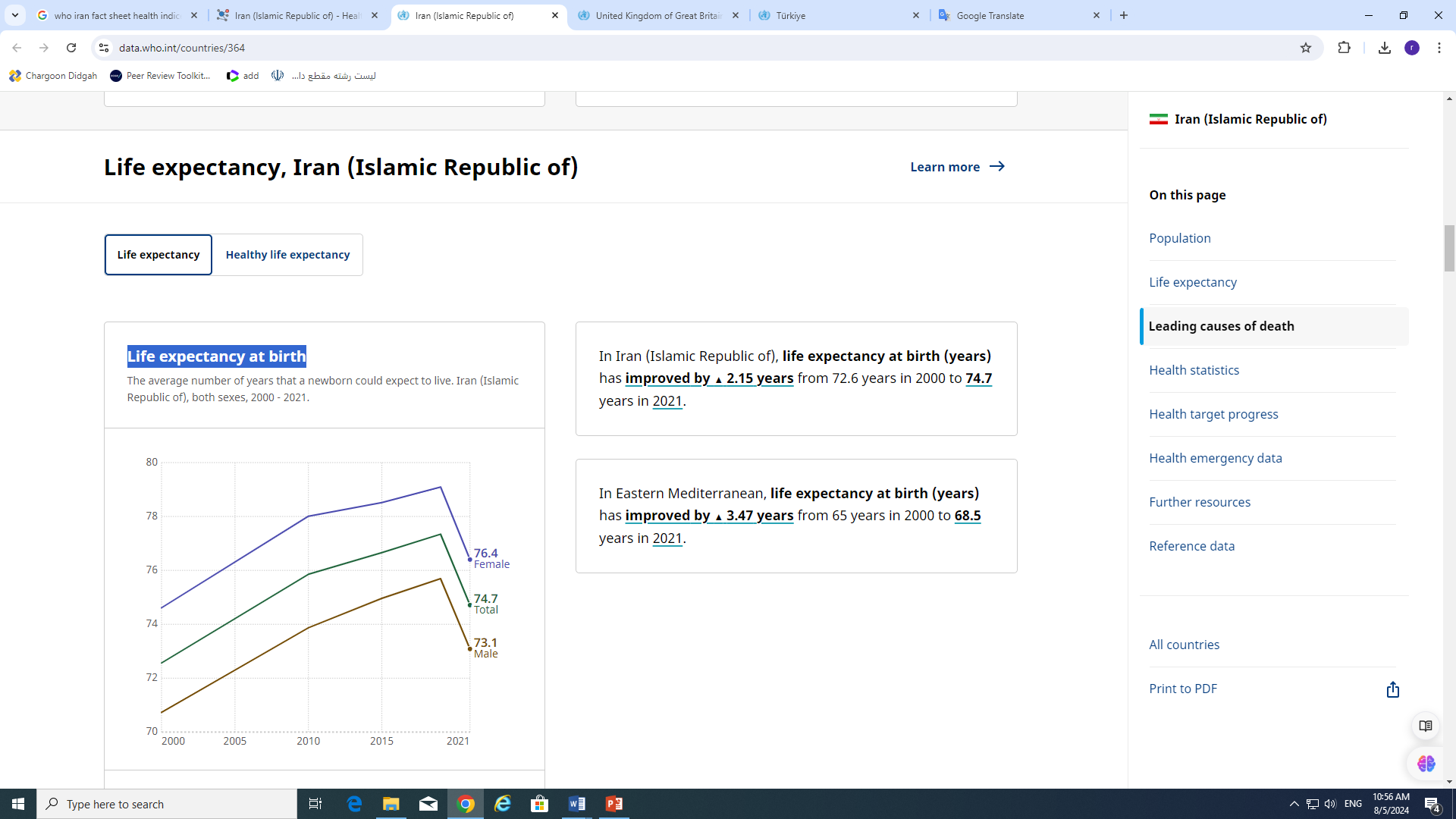 Healthy life expectancy (HALE) at birth
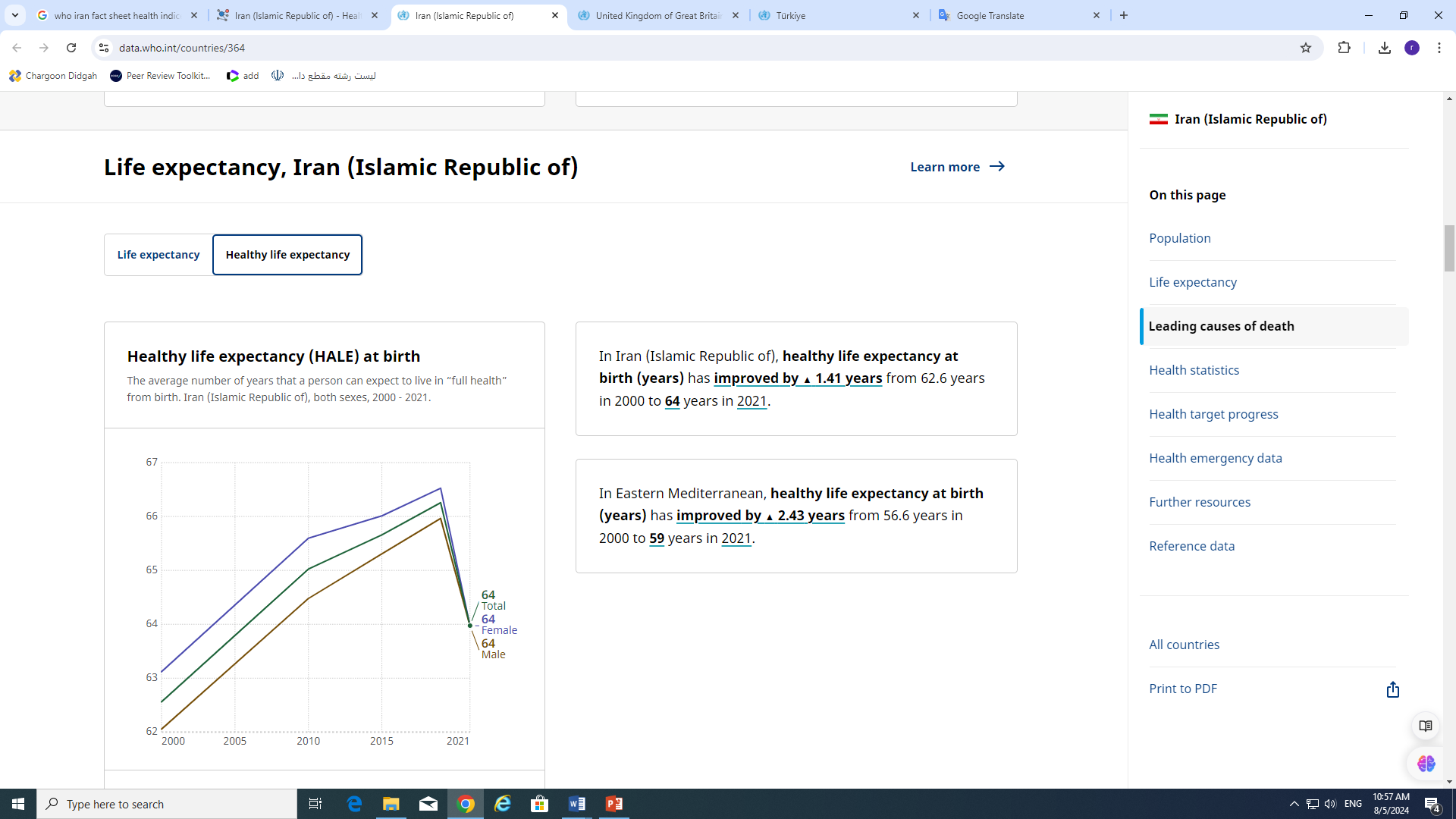 Under-five mortality rate (per 1000 live births)
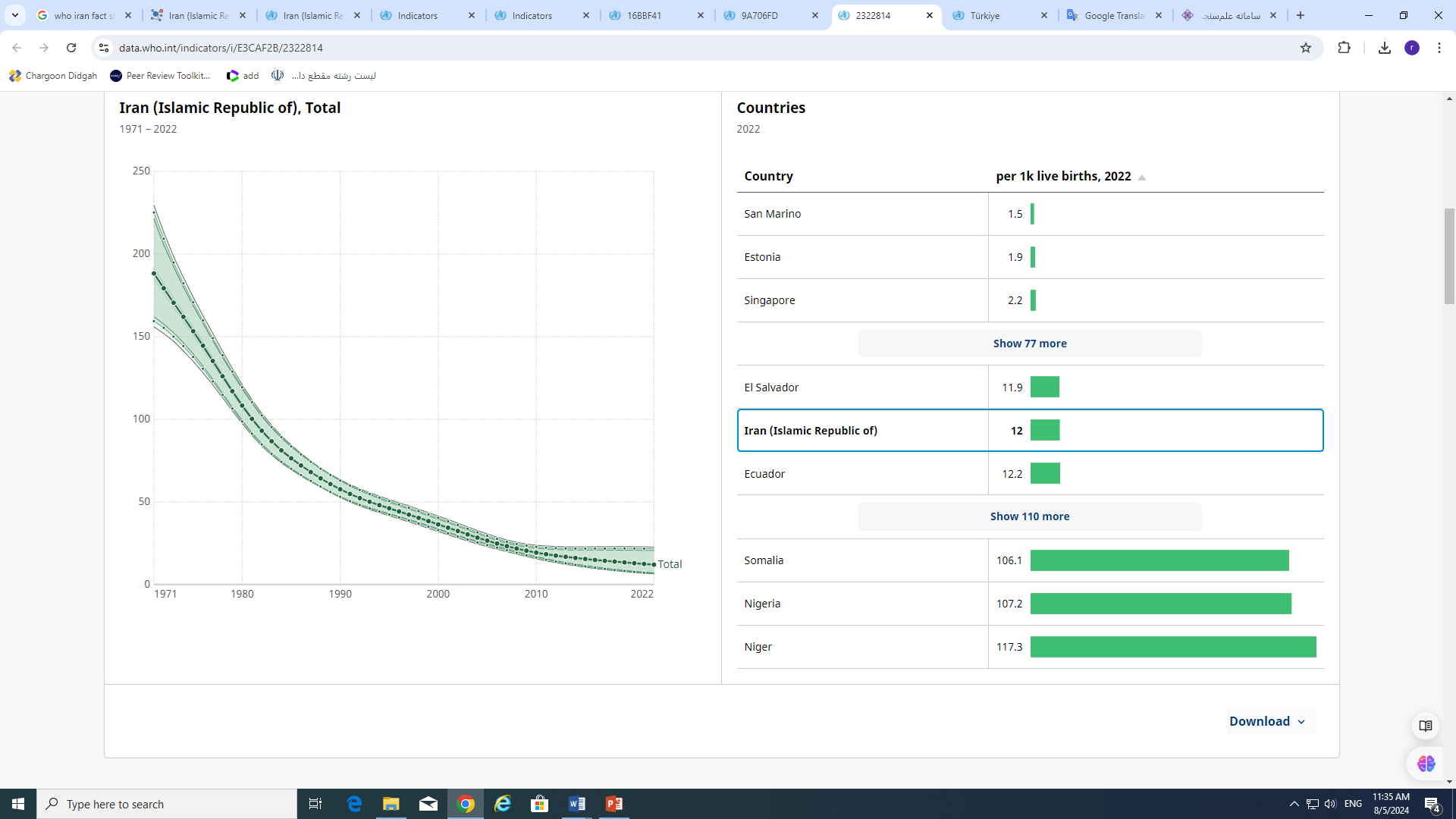 ایران رتبه 82 دنیا
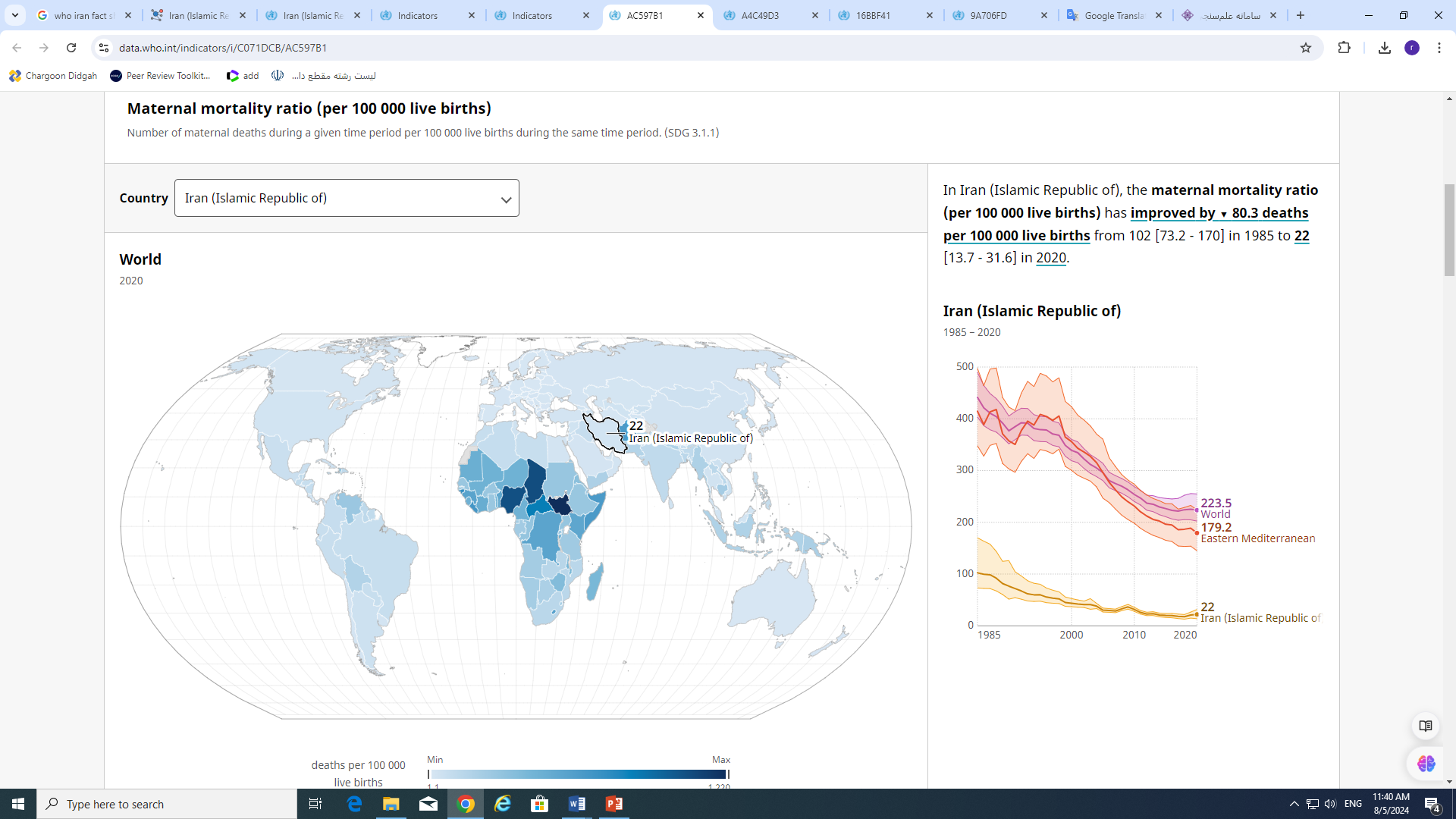 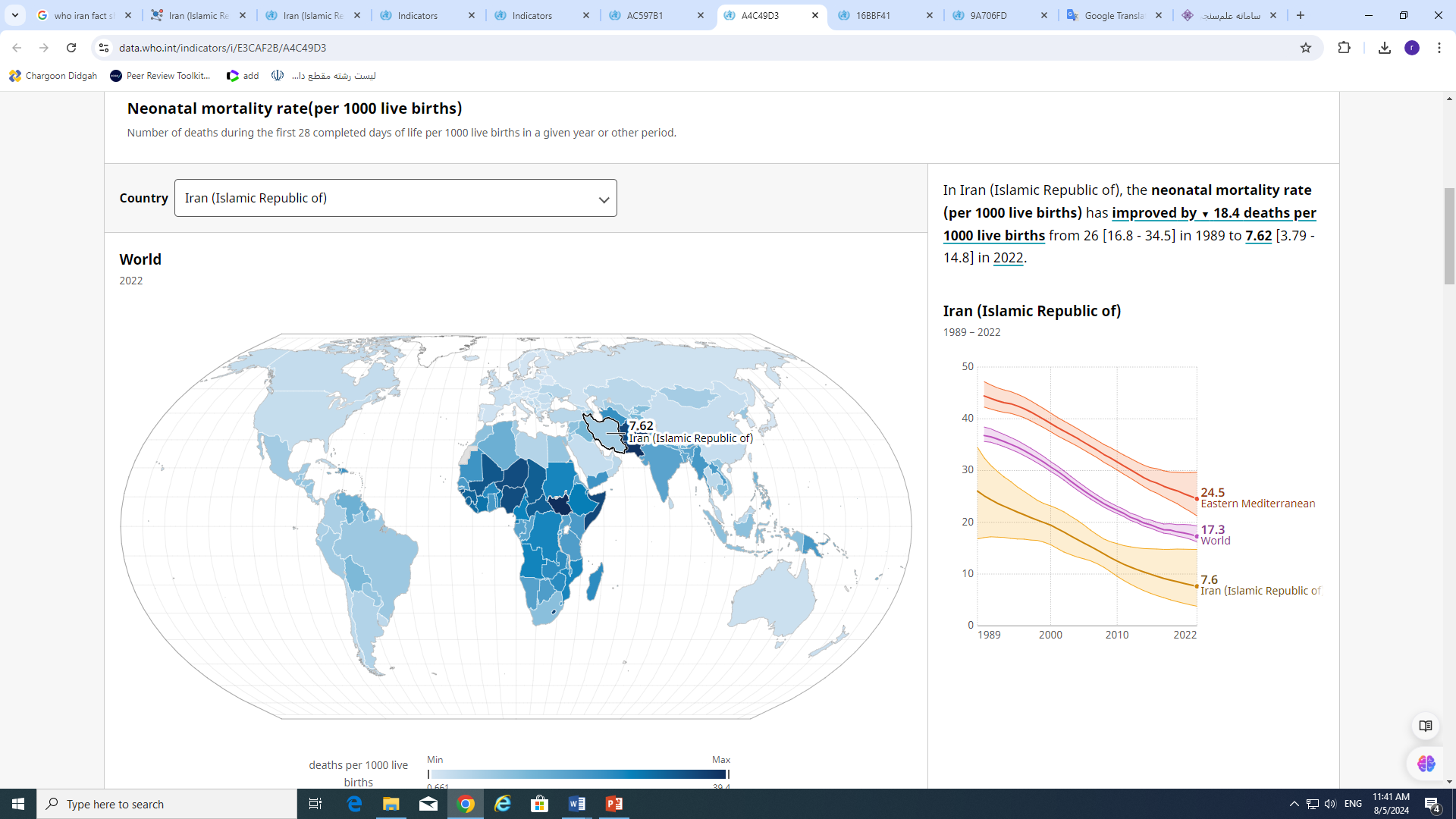 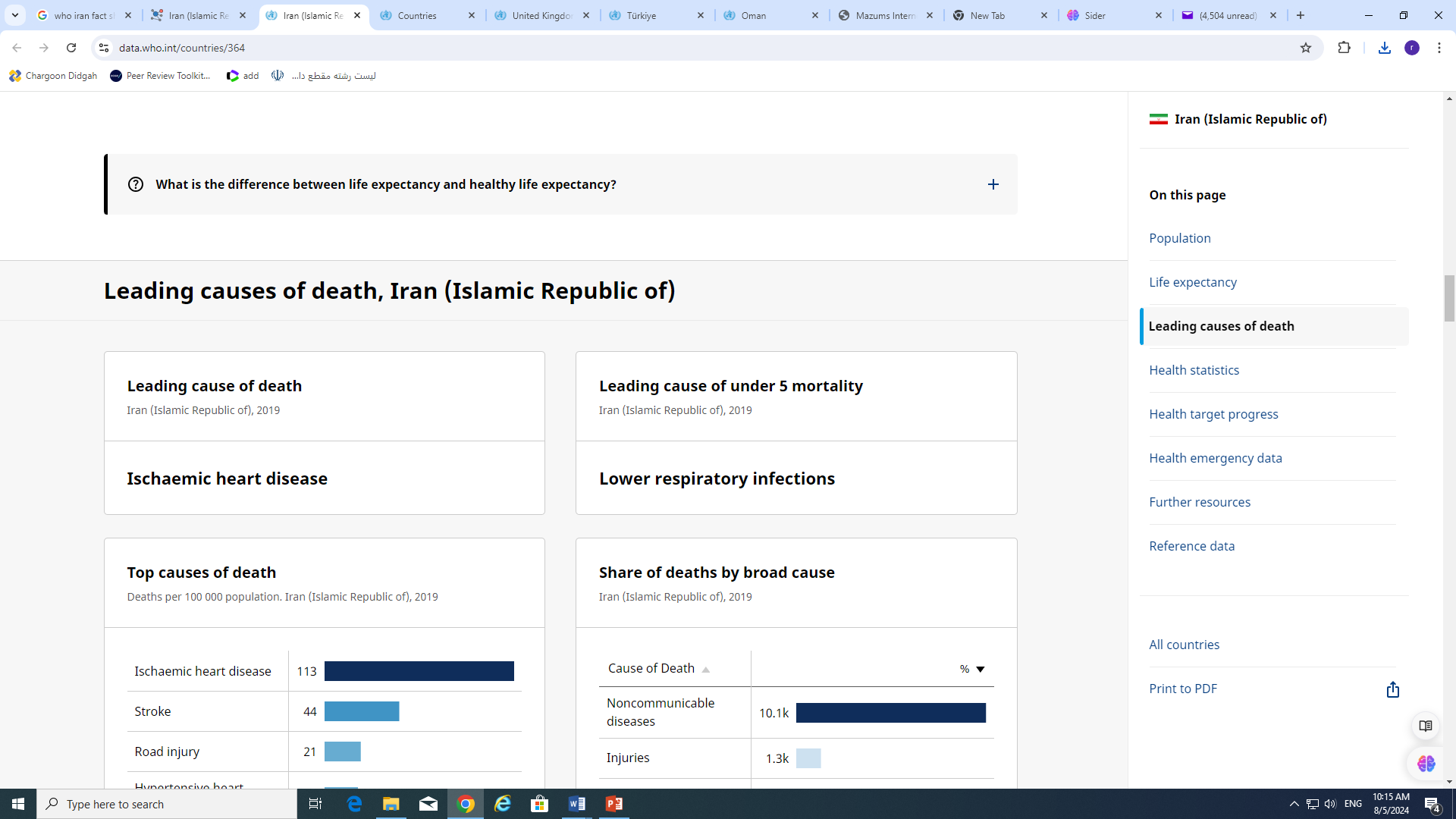 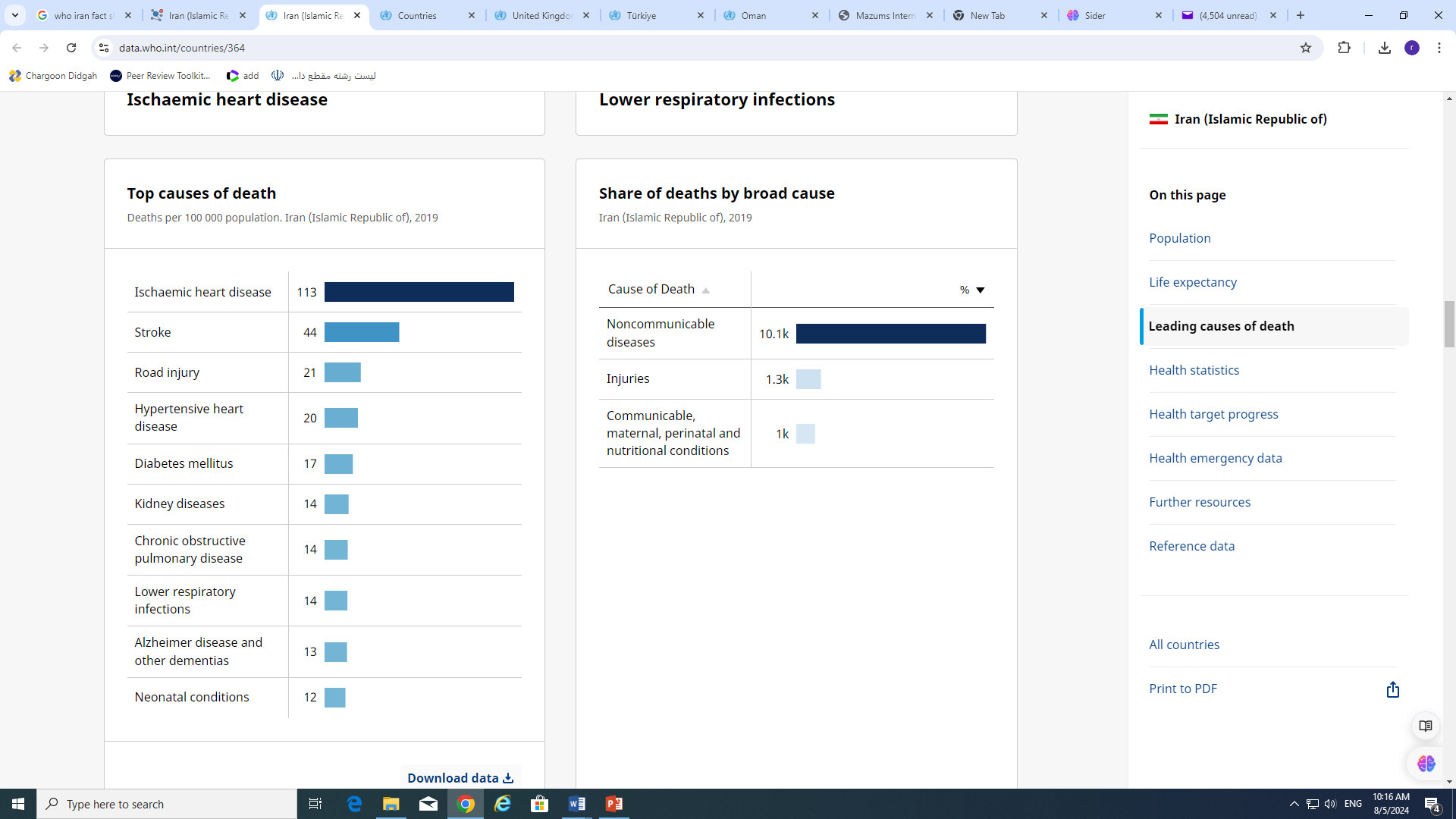 Health status
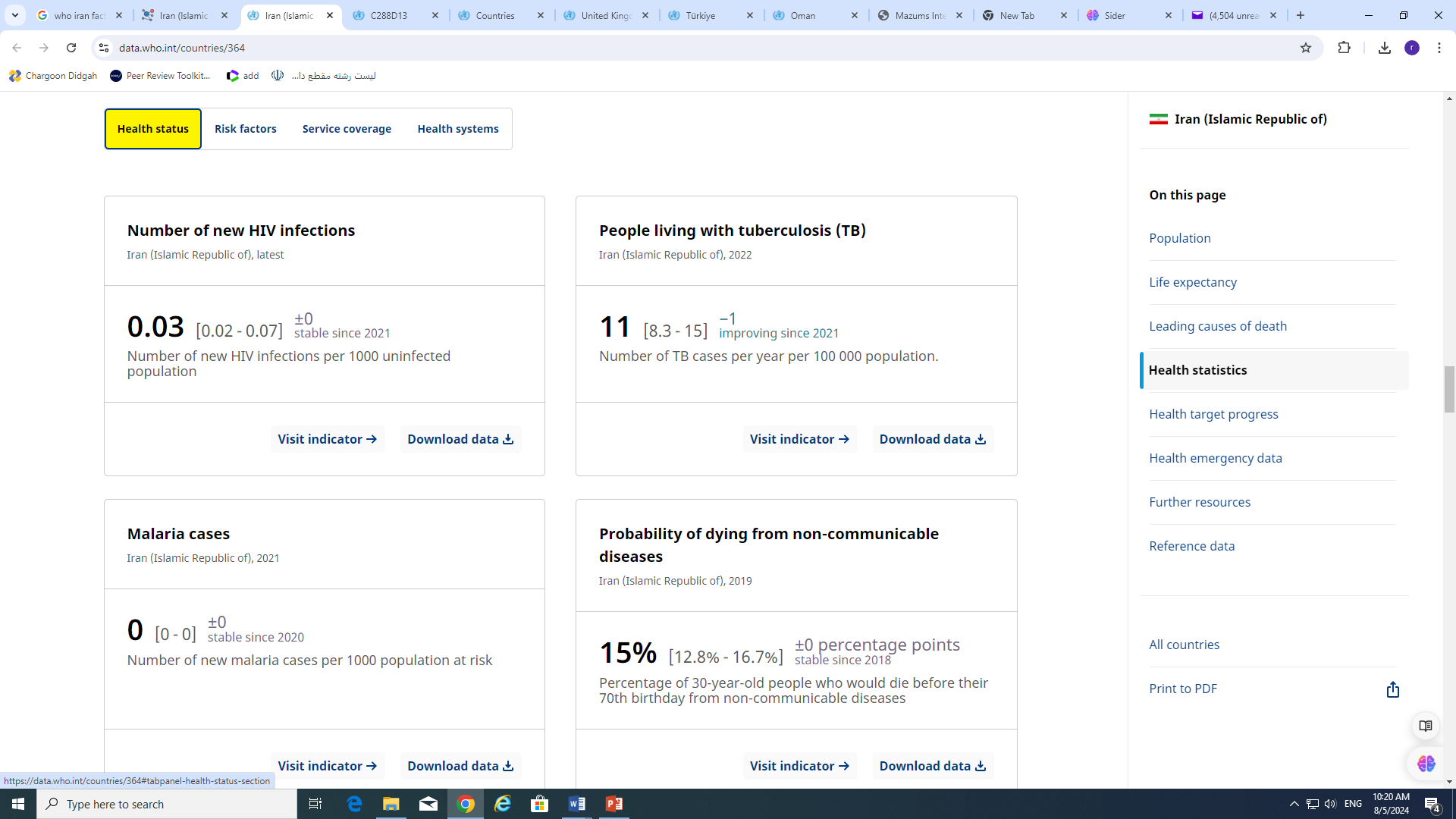 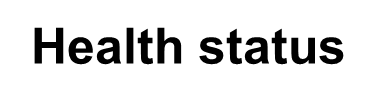 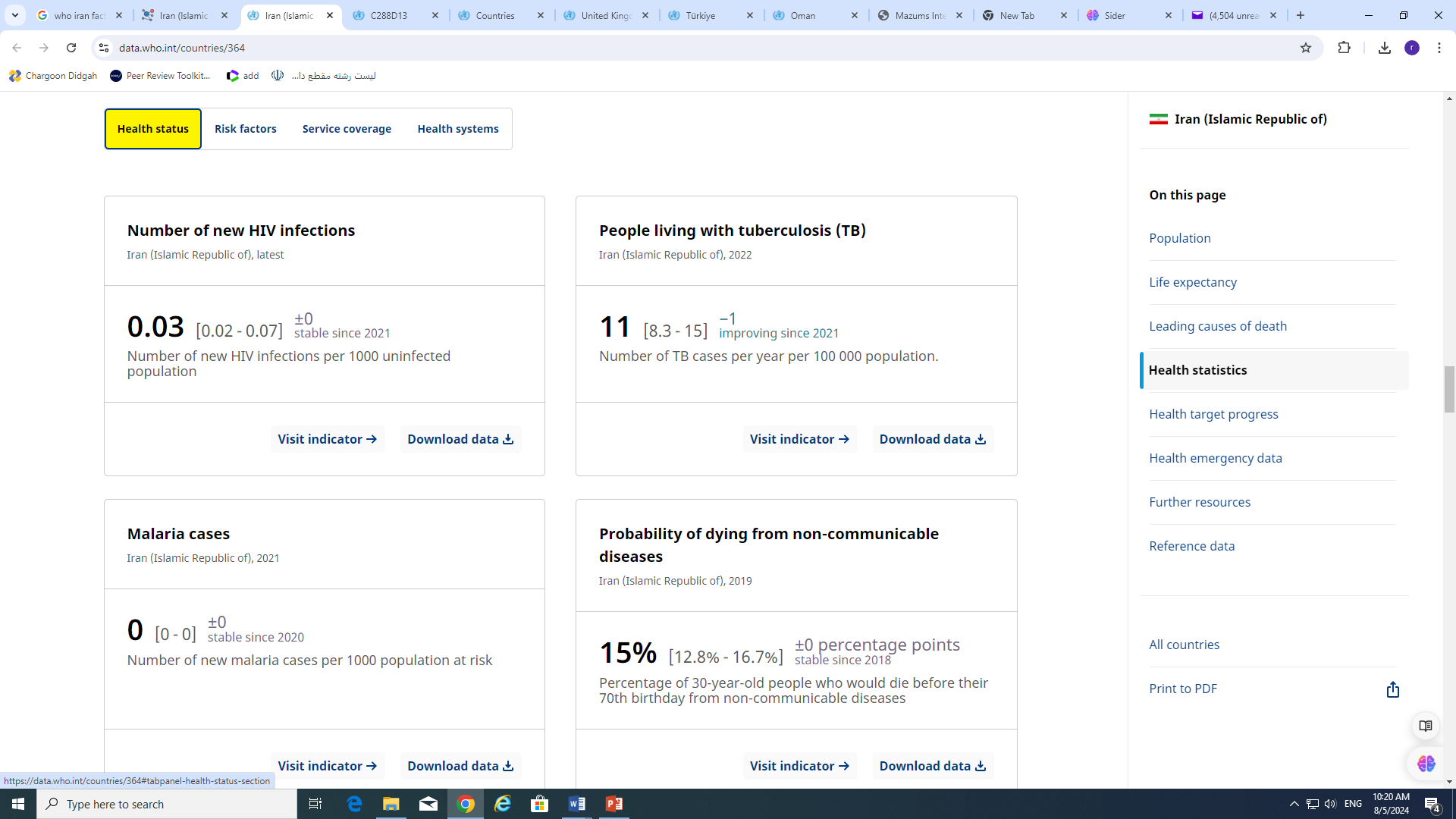 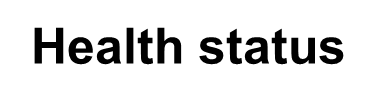 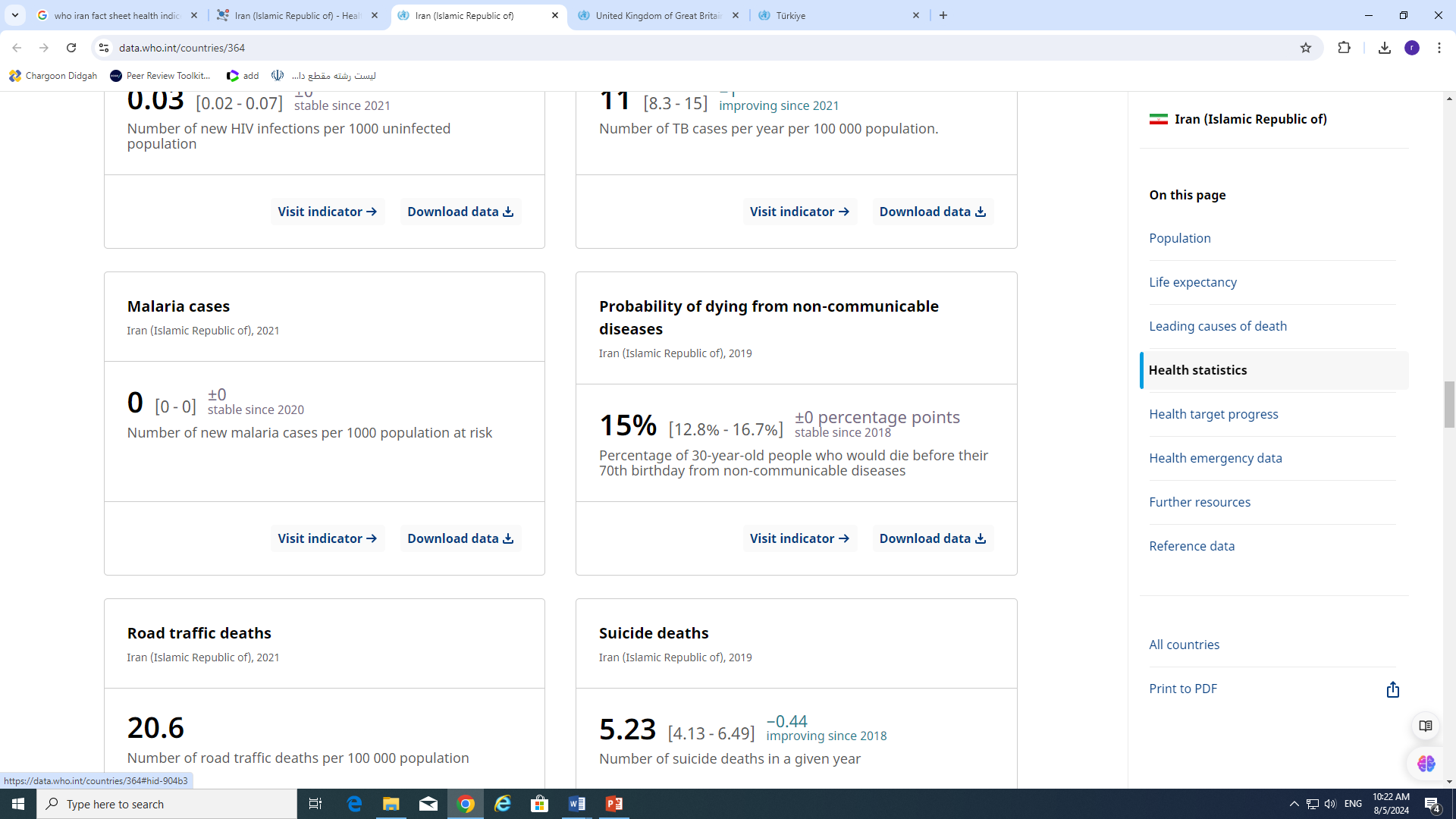 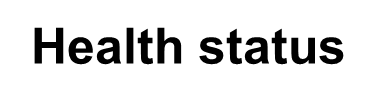 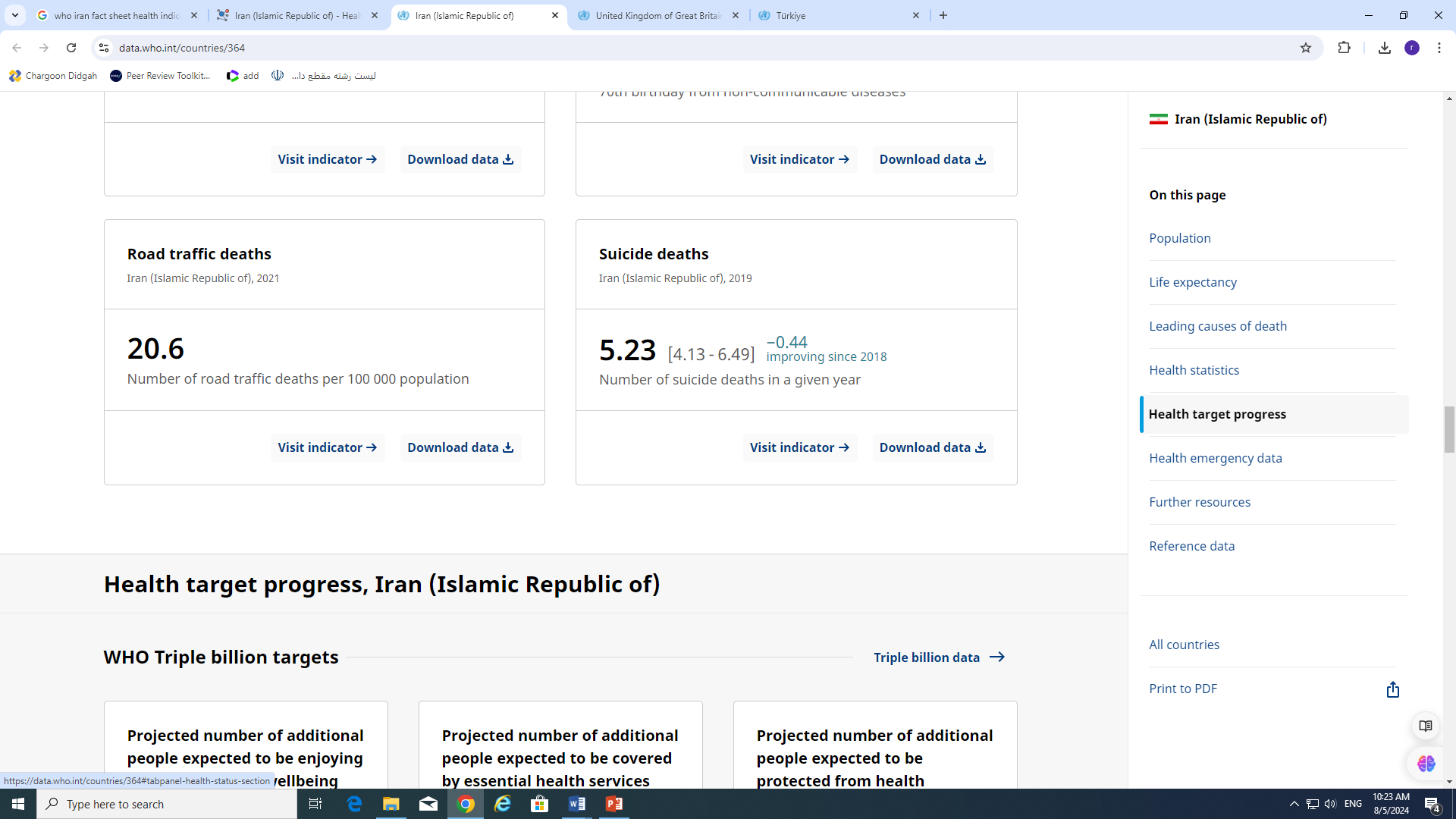 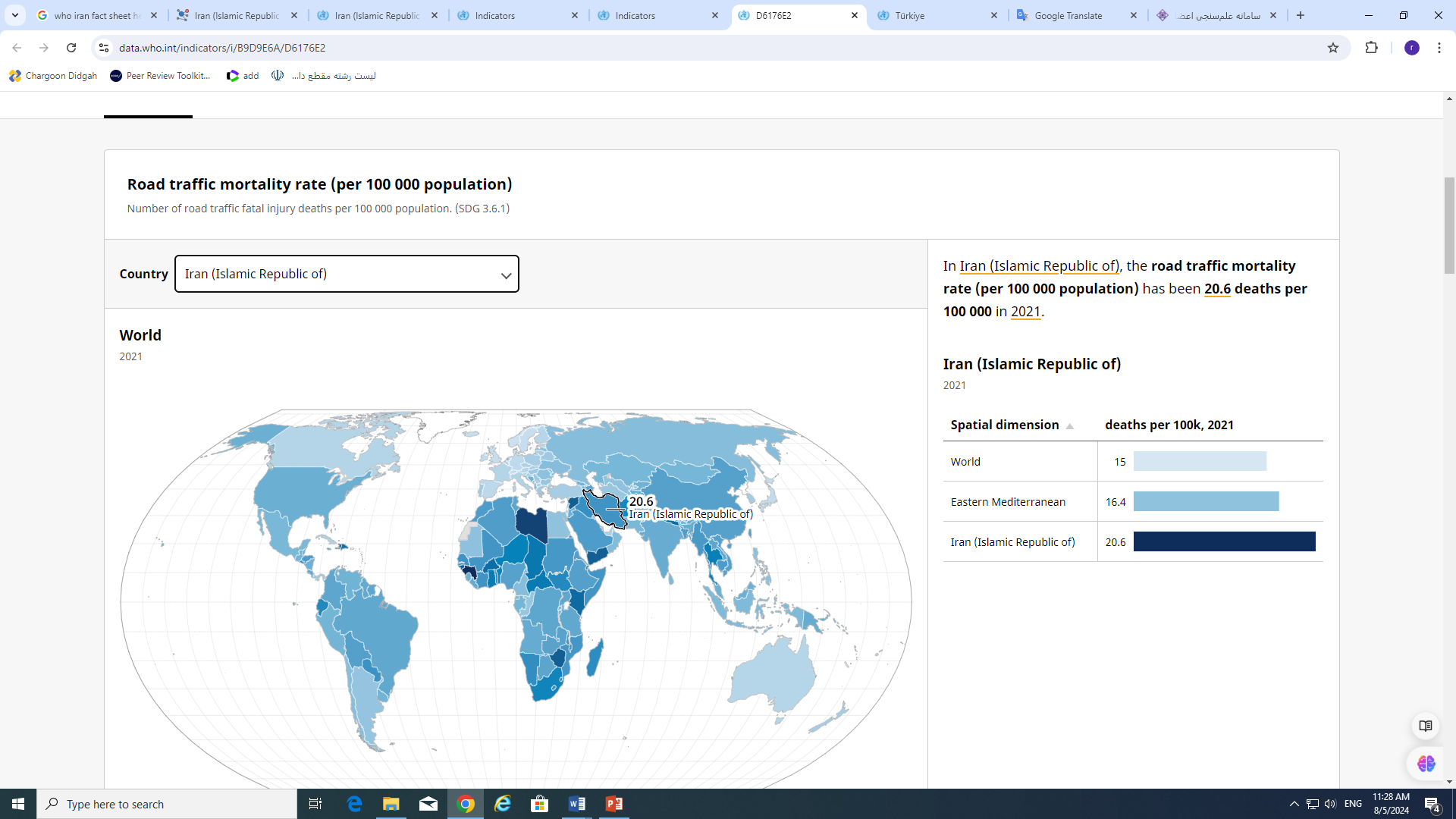 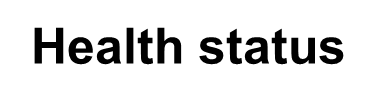 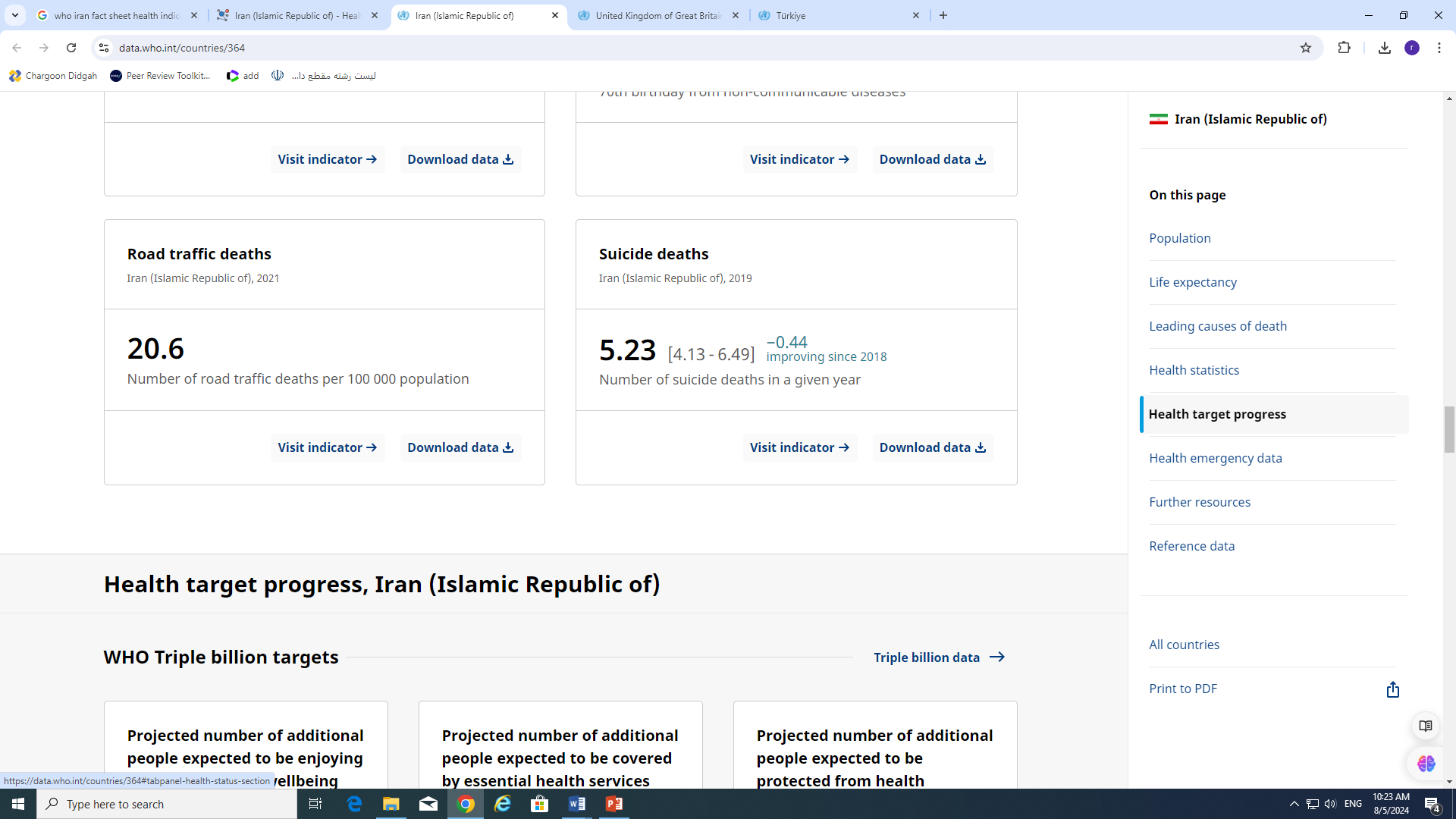 Suicide mortality rate (per 100 000 population)
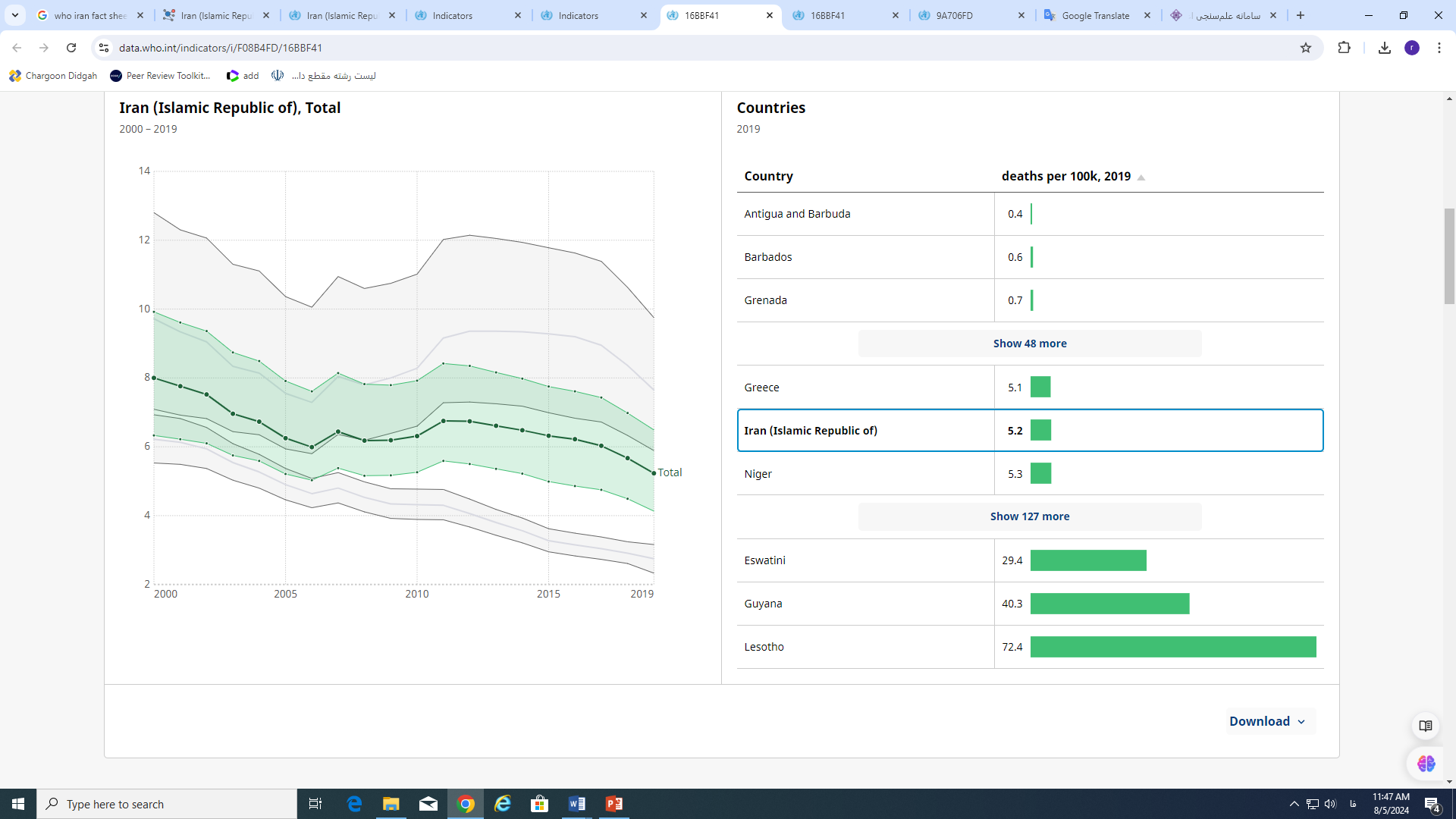 ایران رتبه 53 دنیا
Risk factors
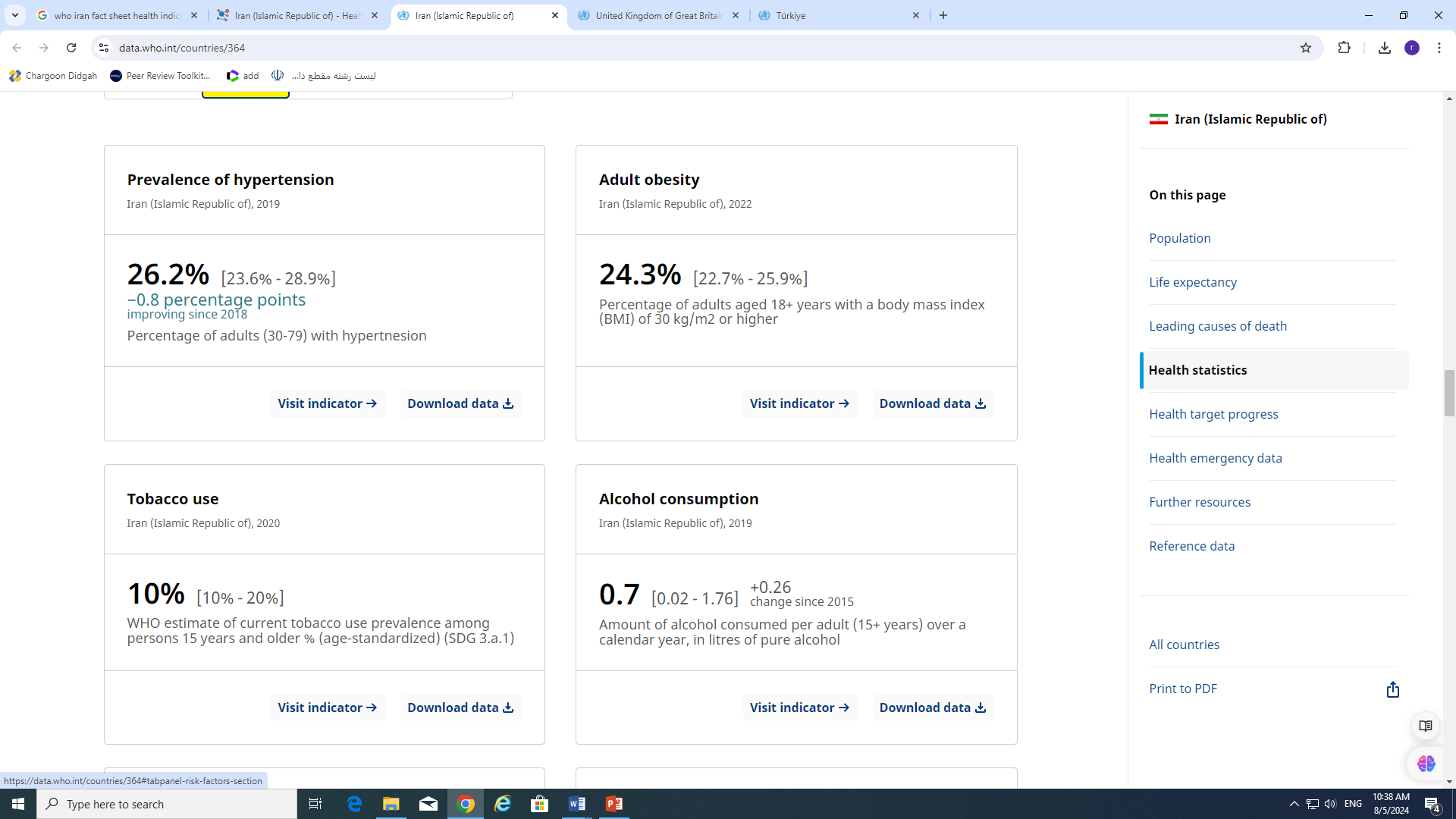 Age-standardized prevalence of hypertension among adults aged 30-79 years (%)
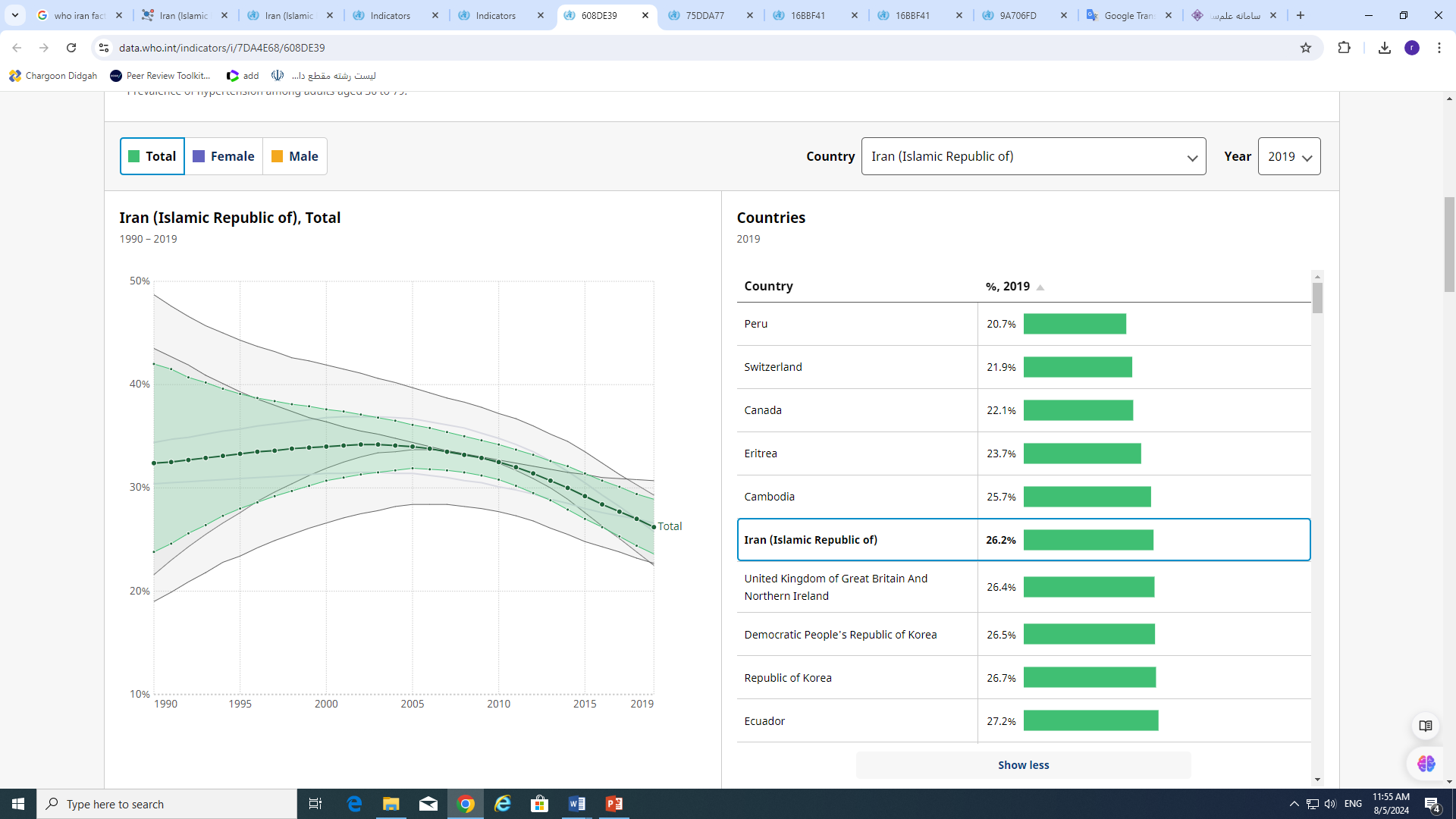 ایران رتبه ششم دنیا
Risk factors
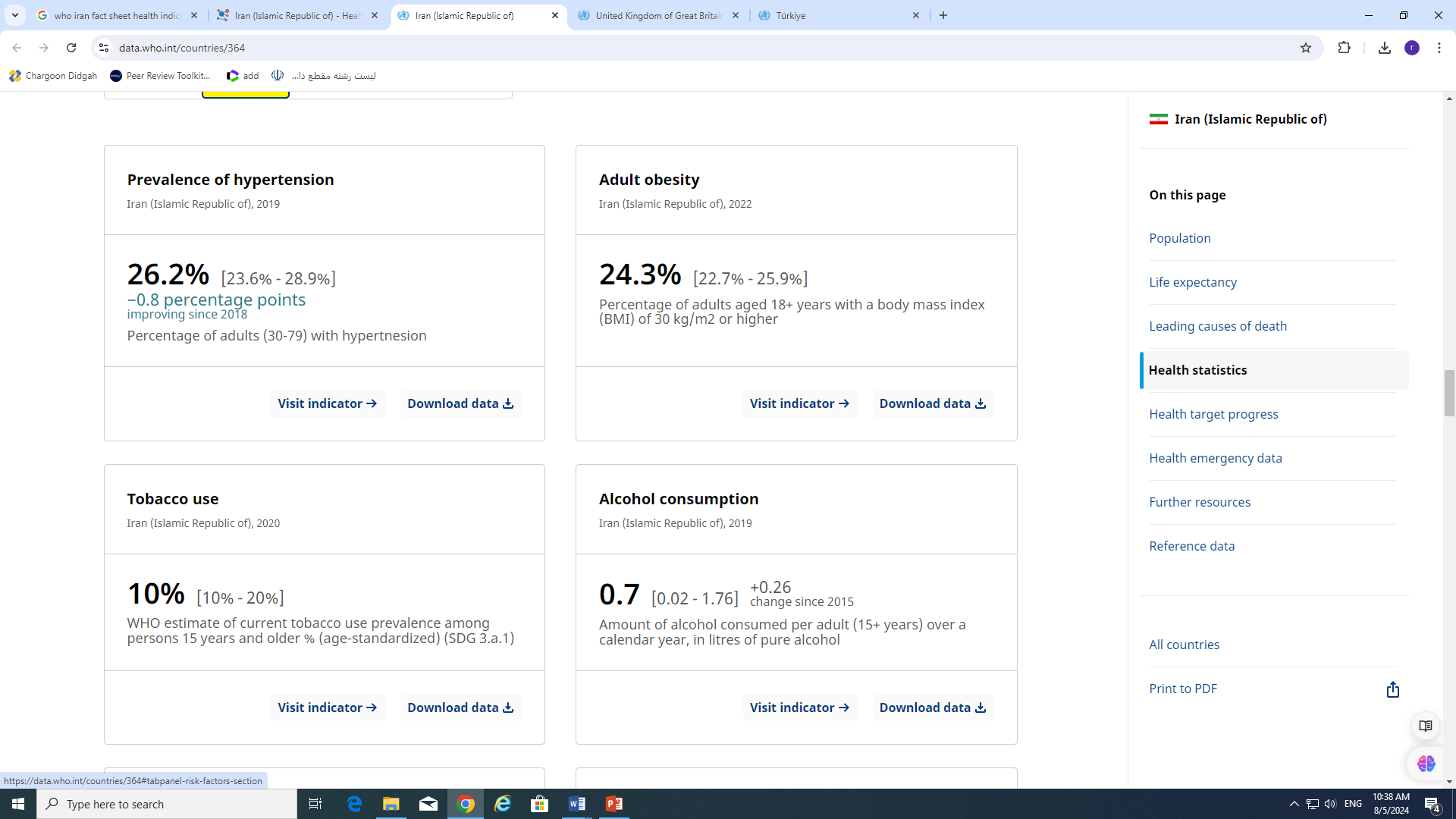 Percentage of adults aged 18+ with a body mass index of 30 kg/m2 or higher.
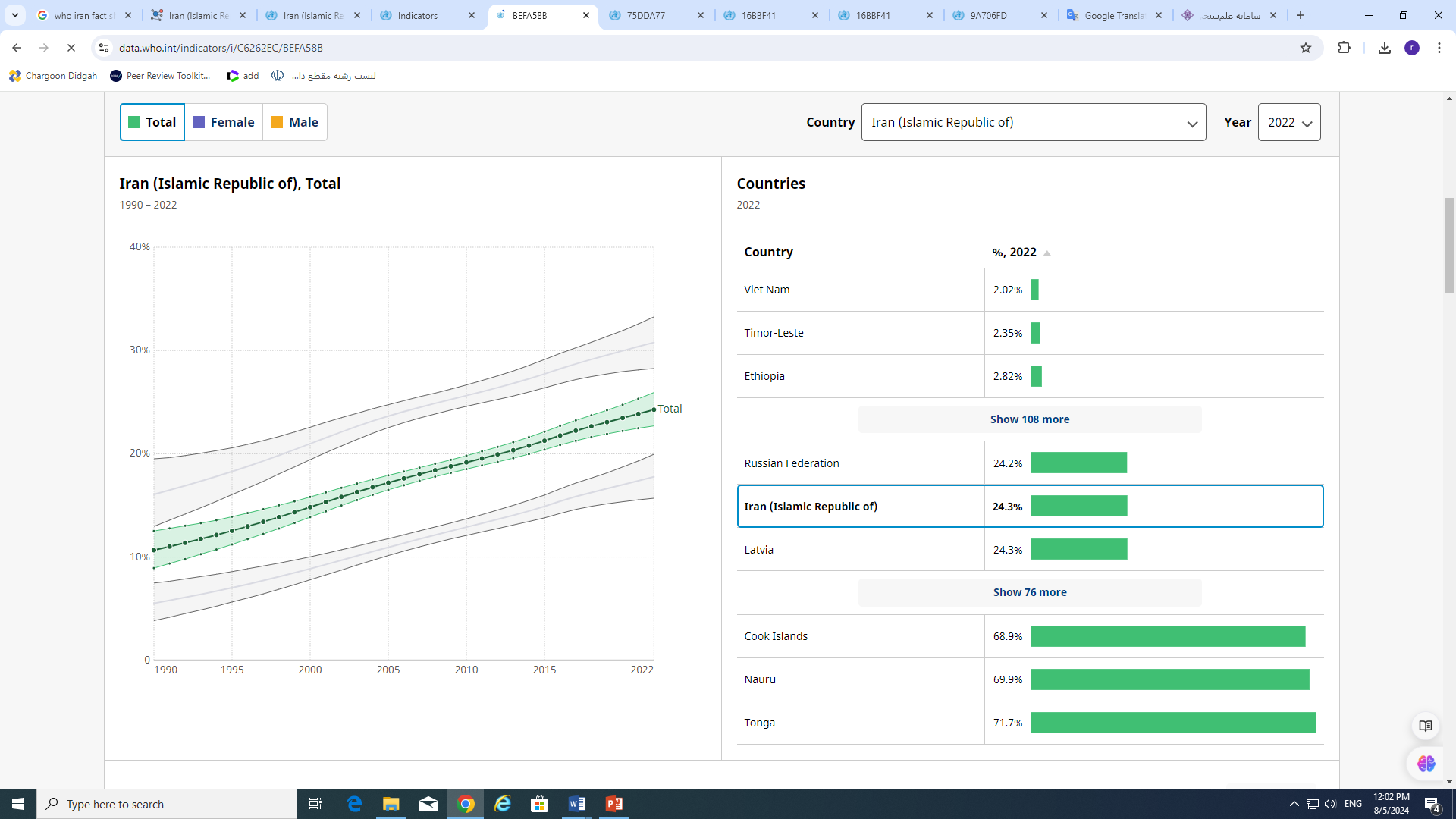 ایران رتبه 113 دنیا
Risk factors
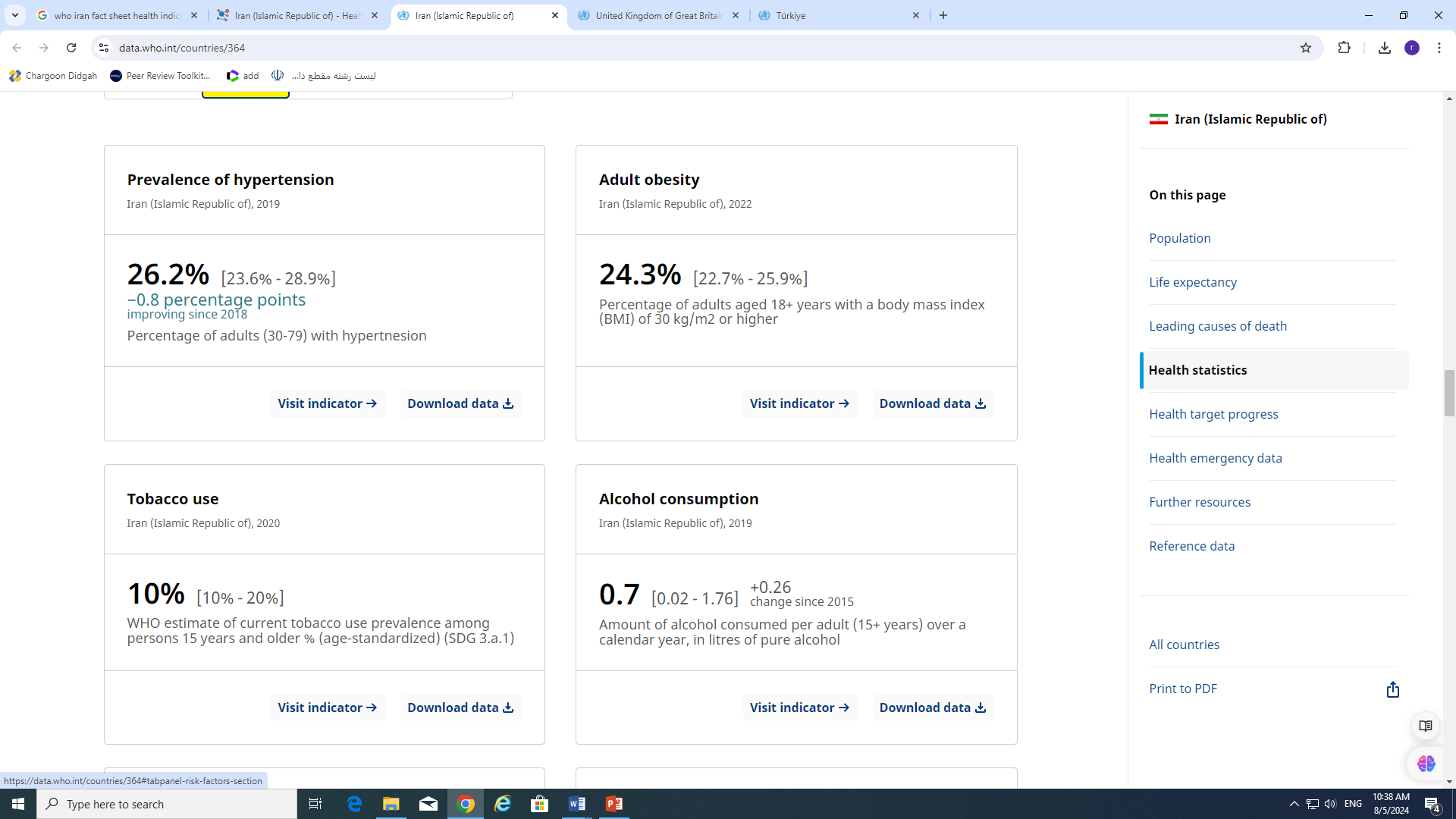 Age-standardized prevalence of tobacco smoking among persons 15 years and older (%)
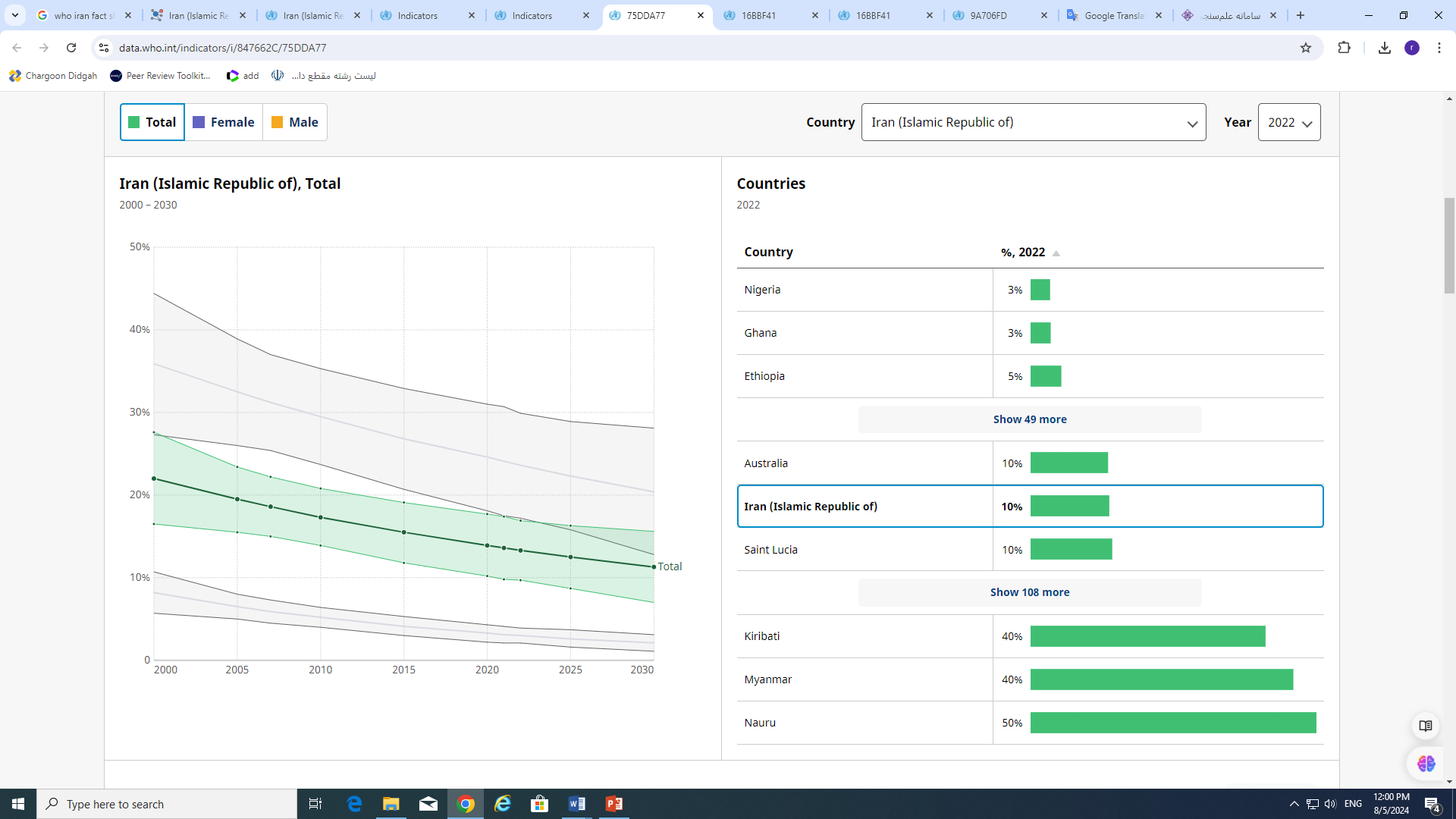 ایران رتبه 54 دنیا
Risk factors
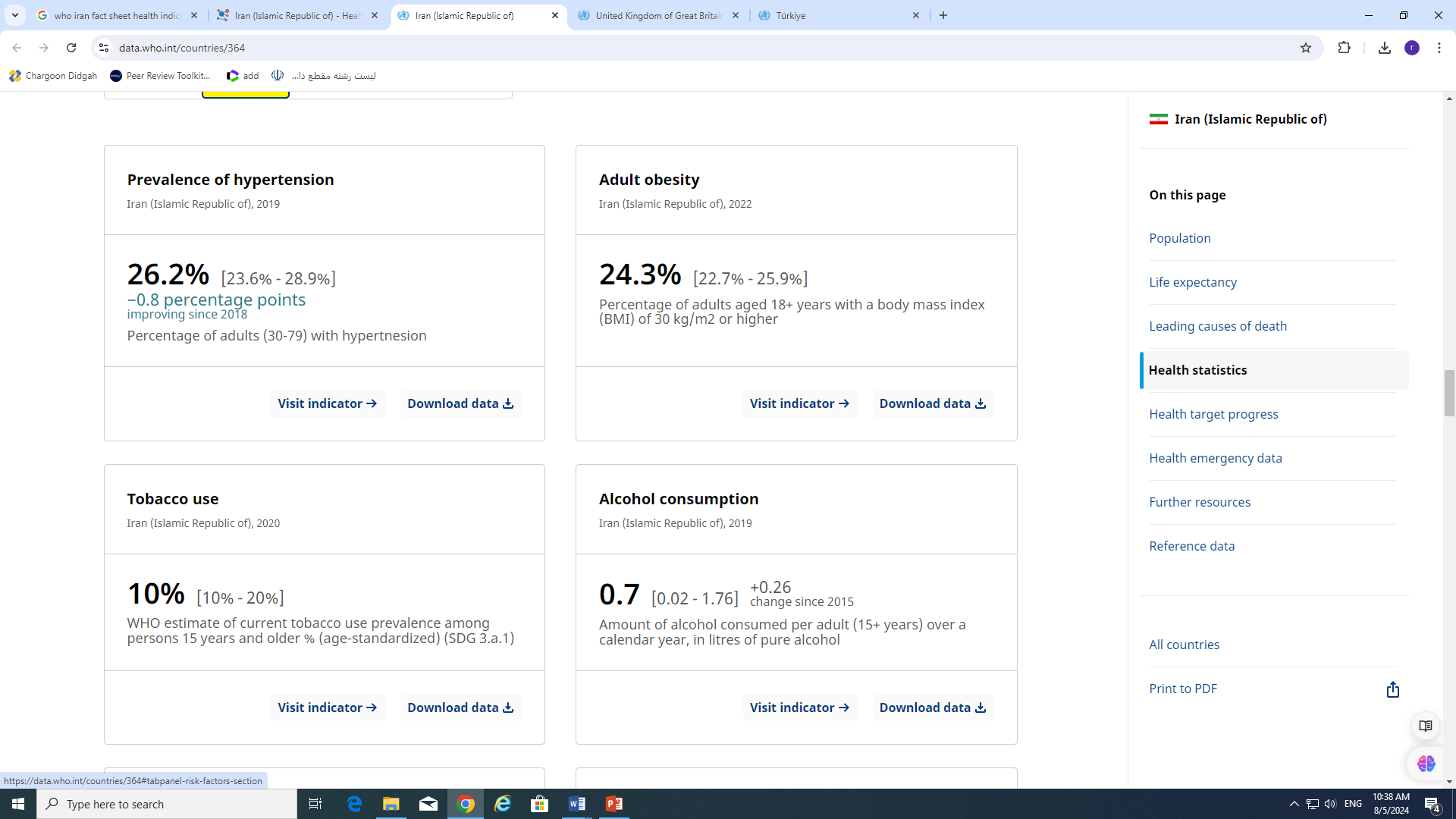 Risk factors
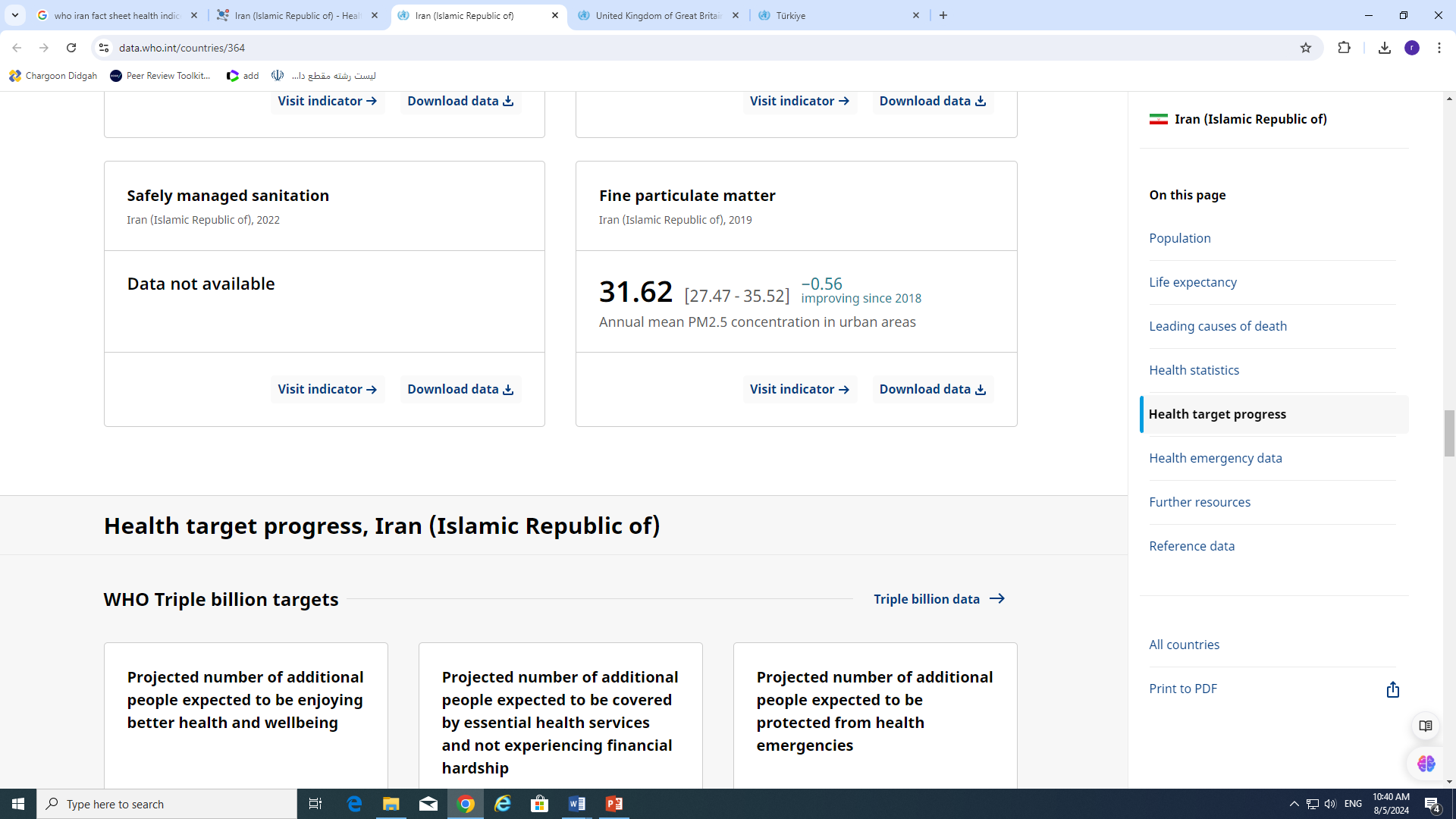 Service coverage
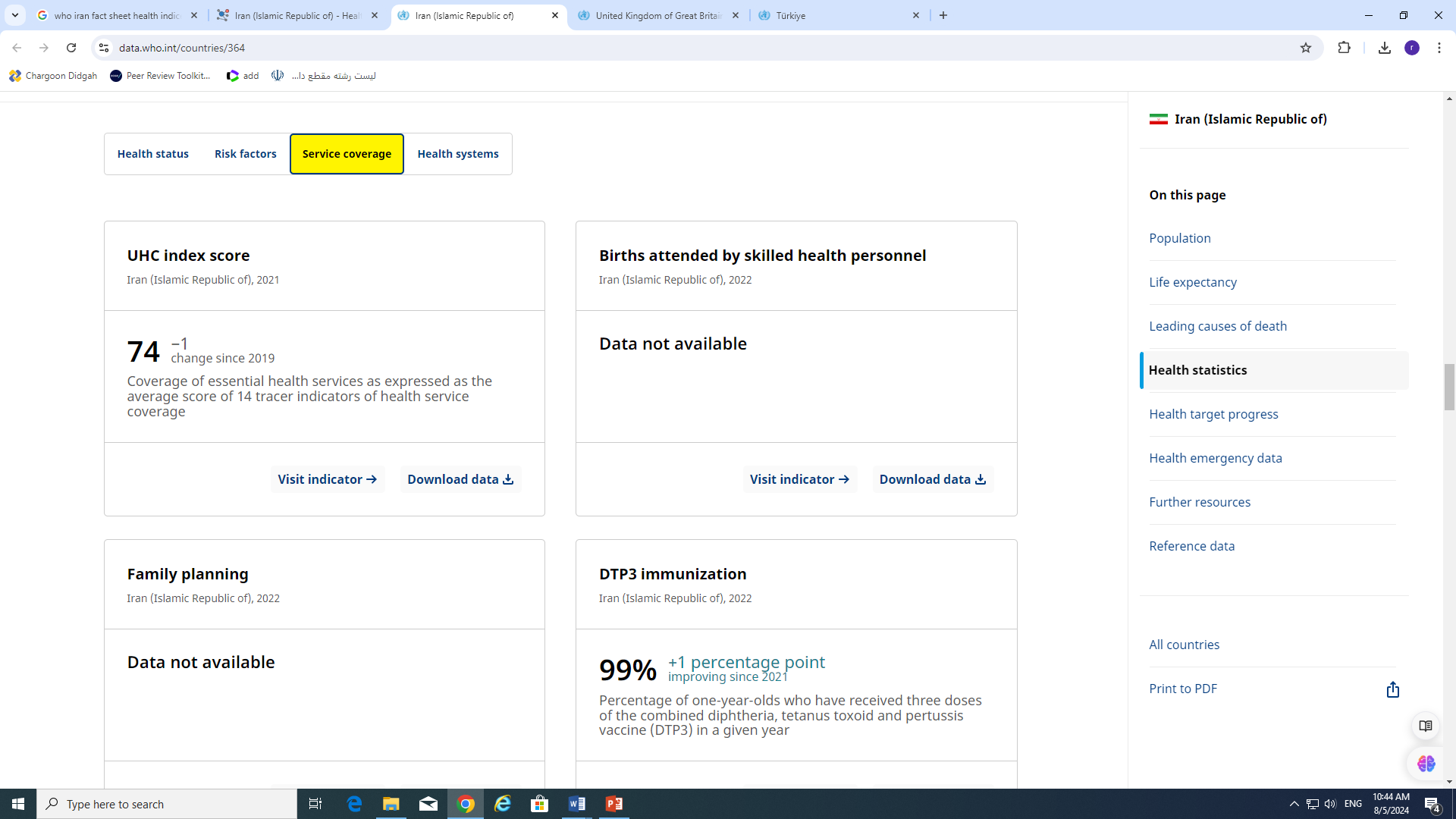 Service coverage
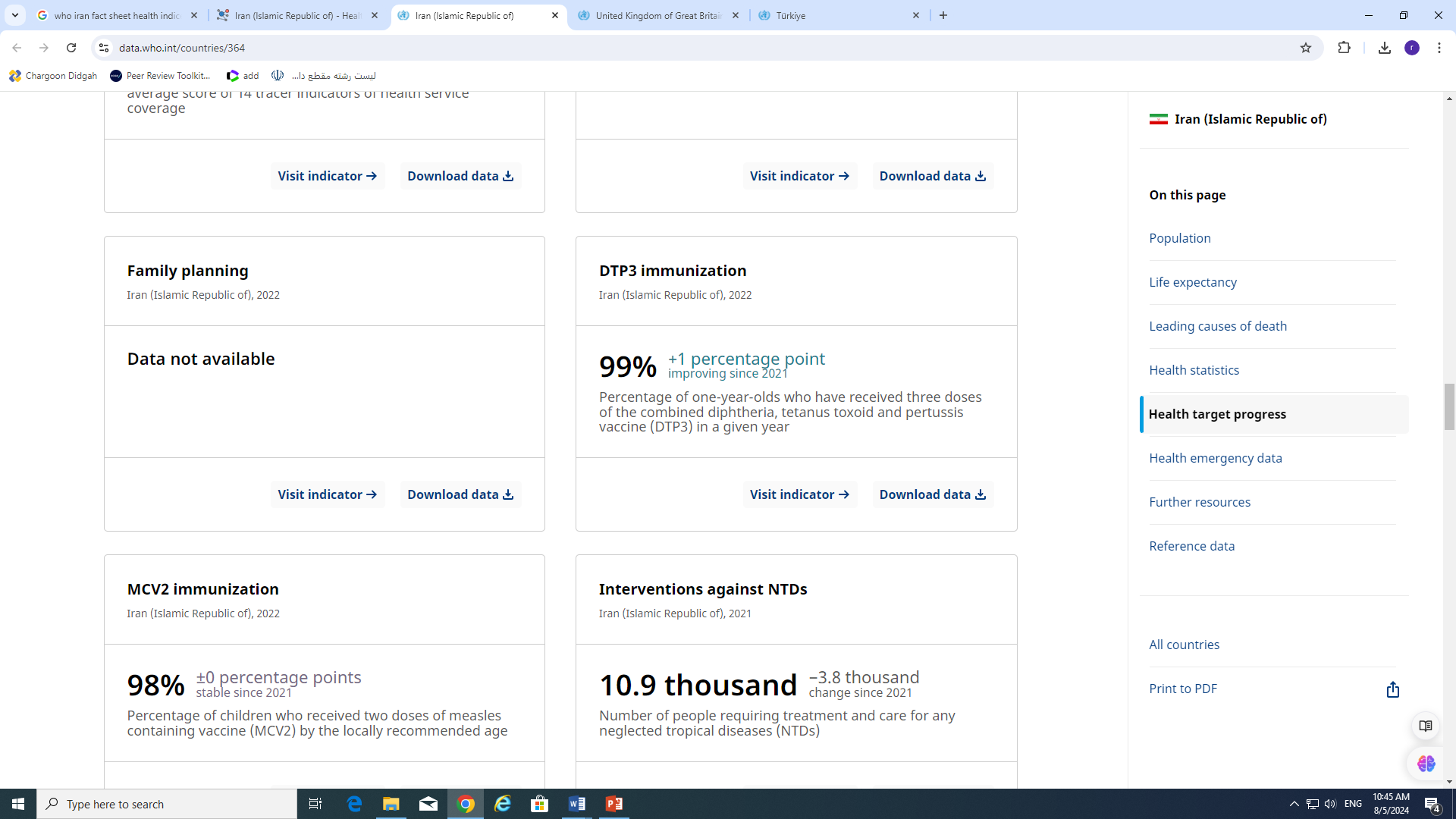 Service coverage
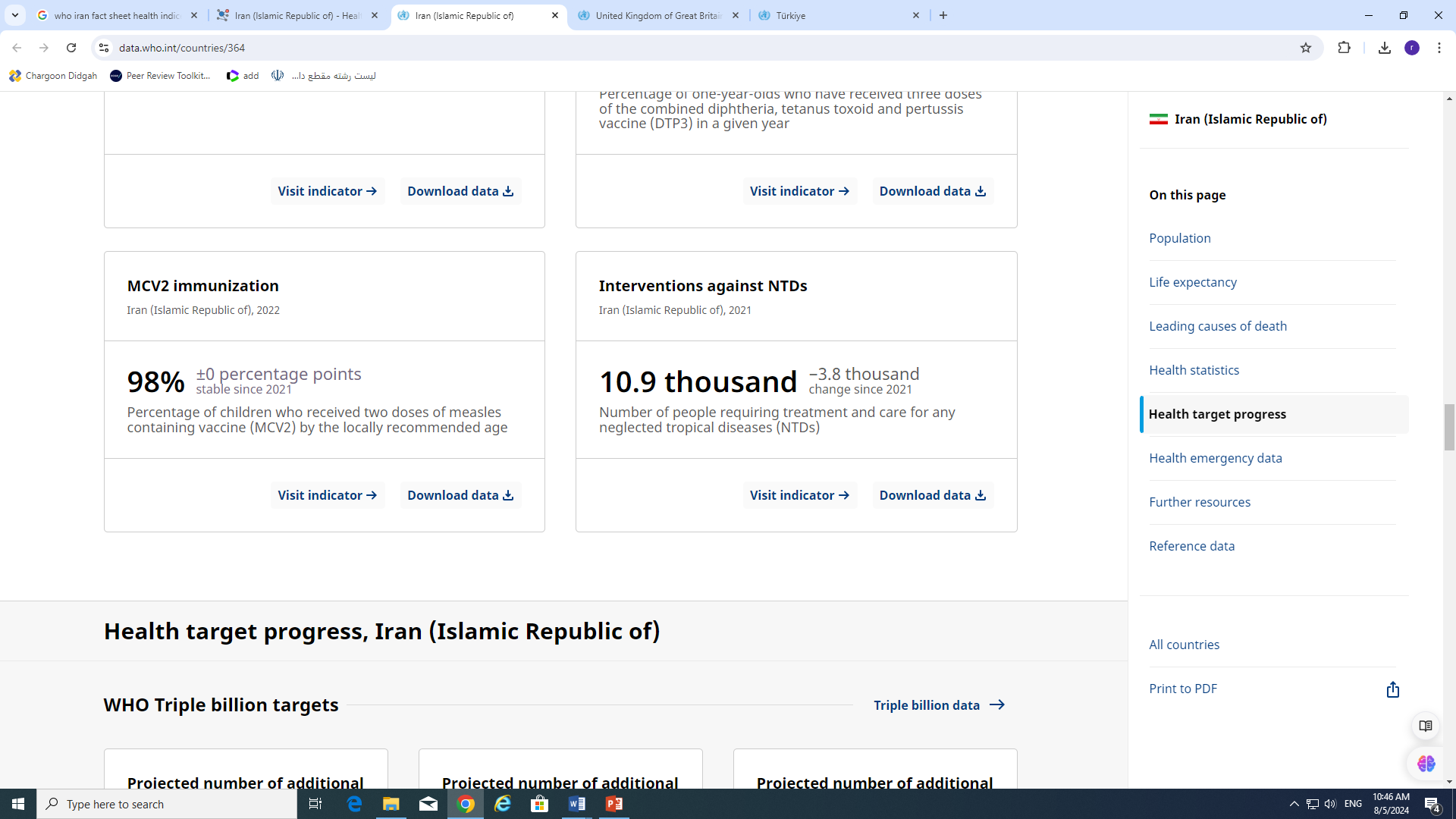 Service coverage
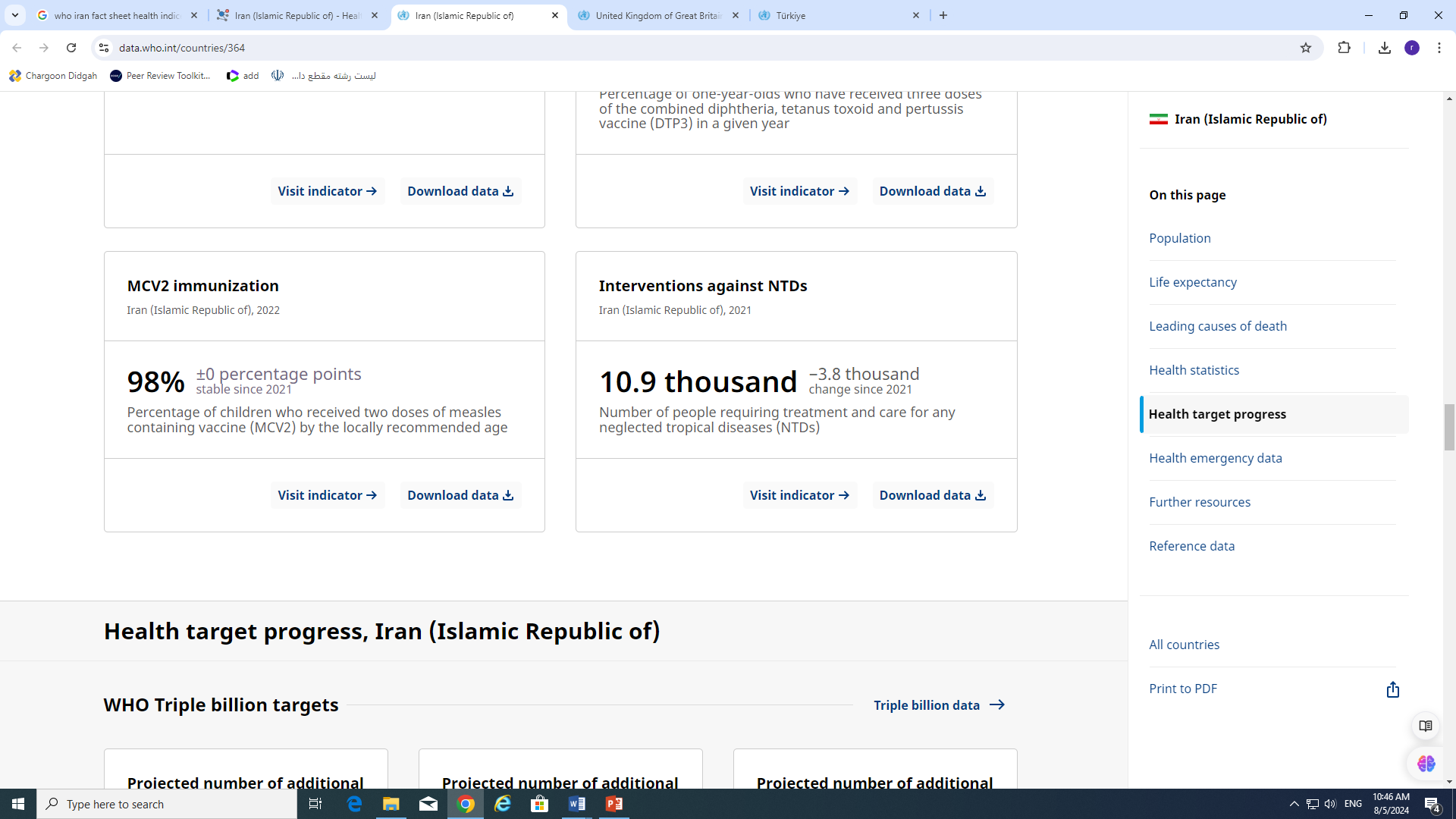 Health systems
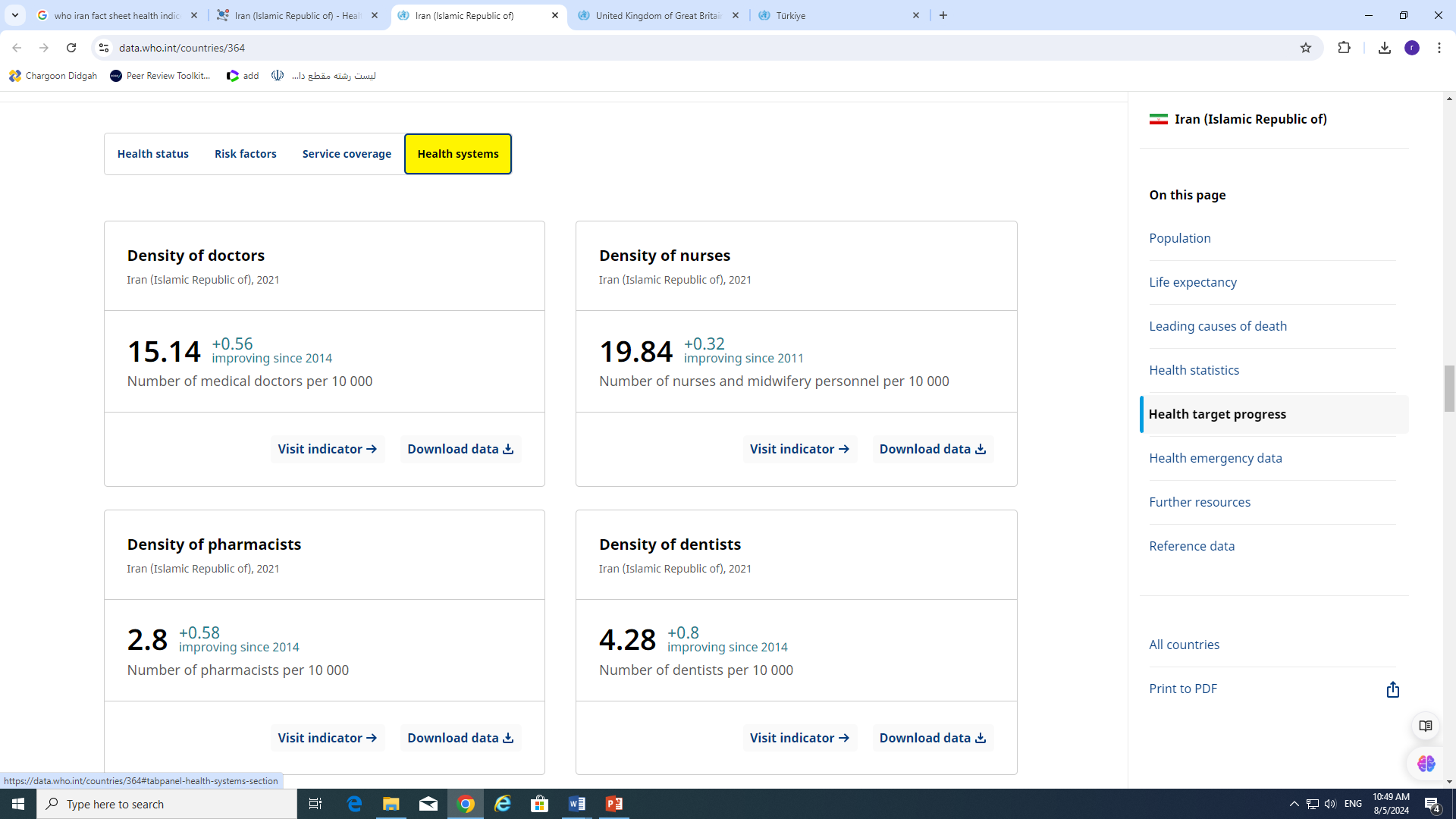 Health systems
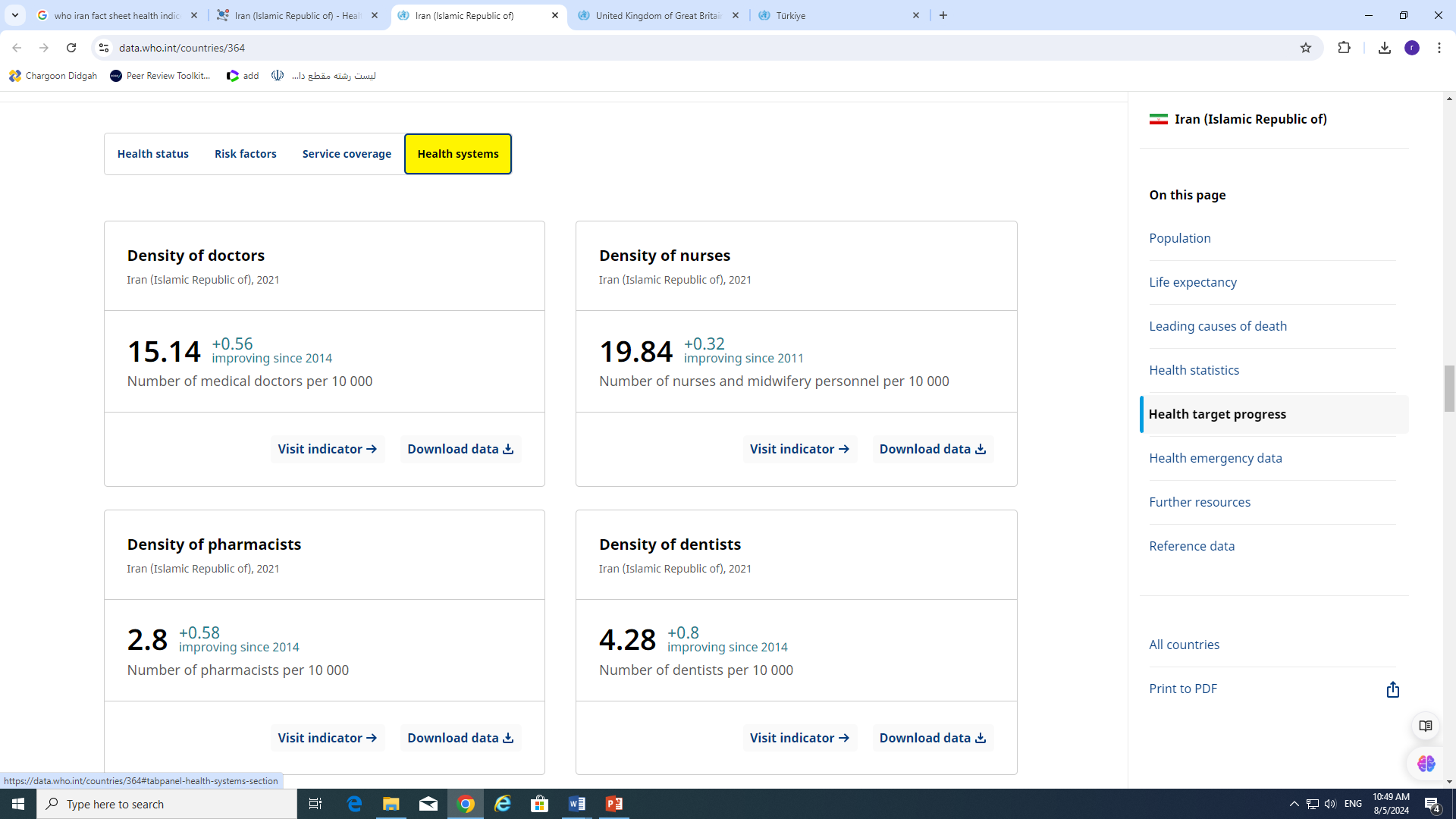 Health systems
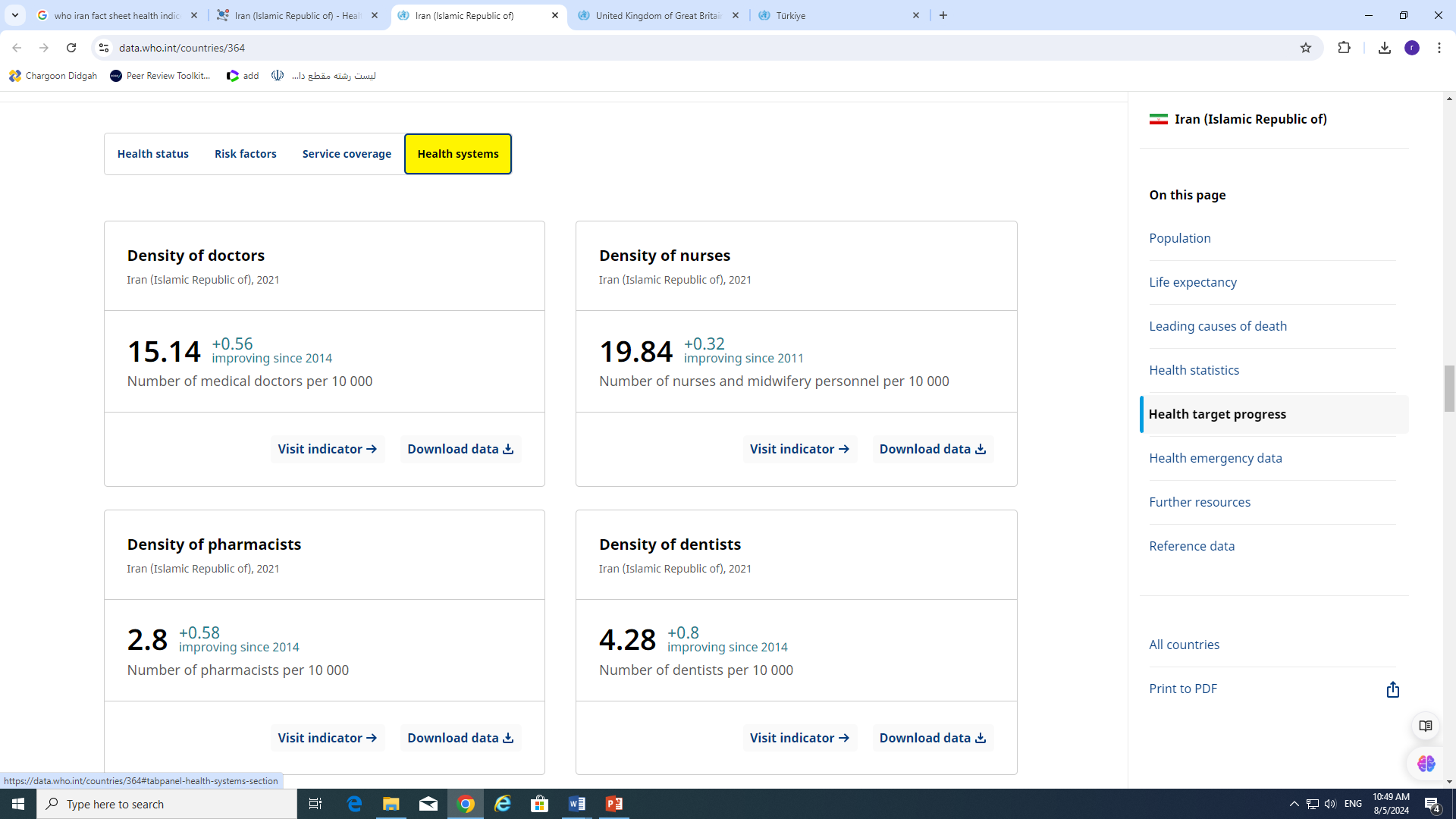 Health systems
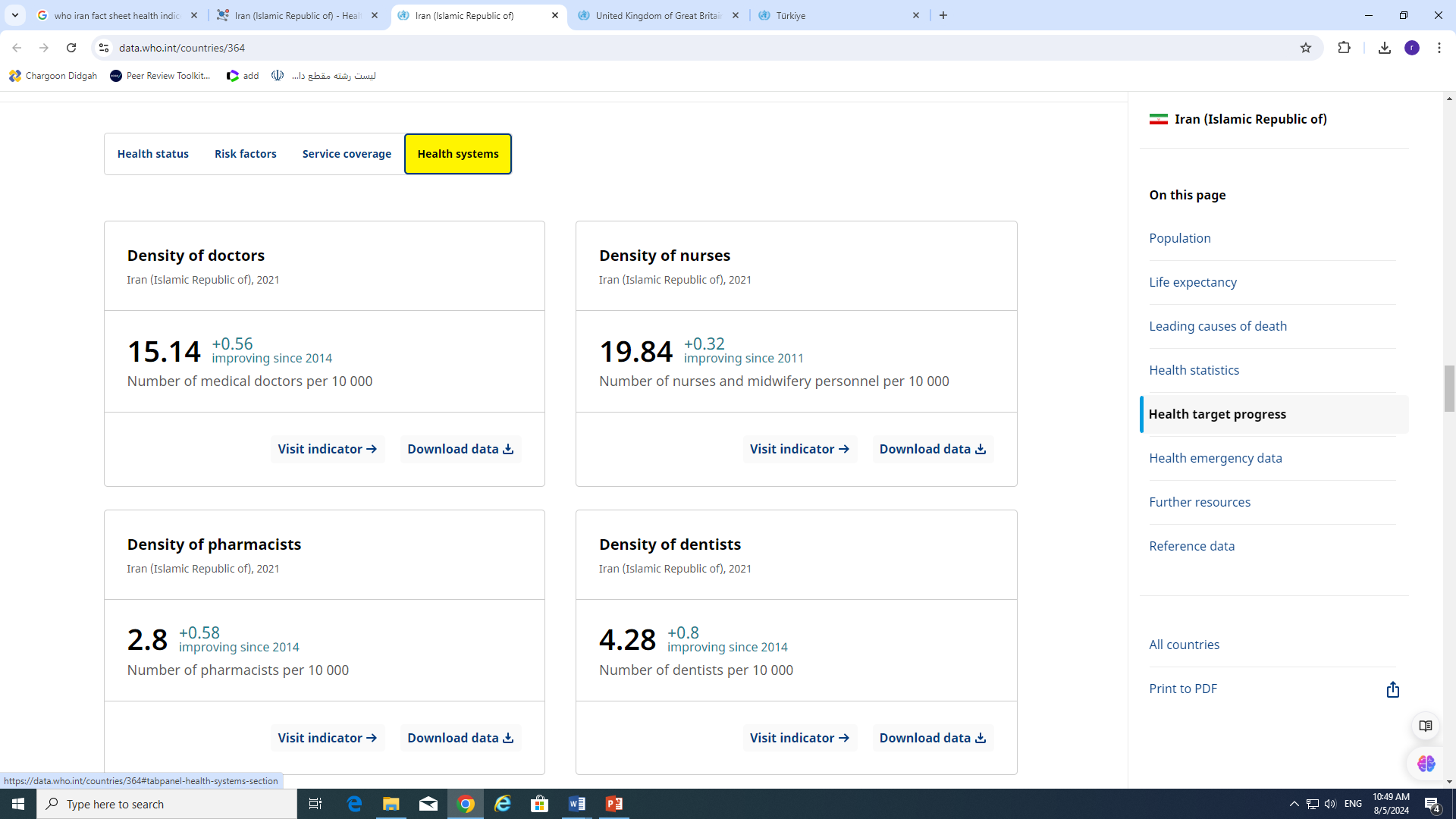 Health systems
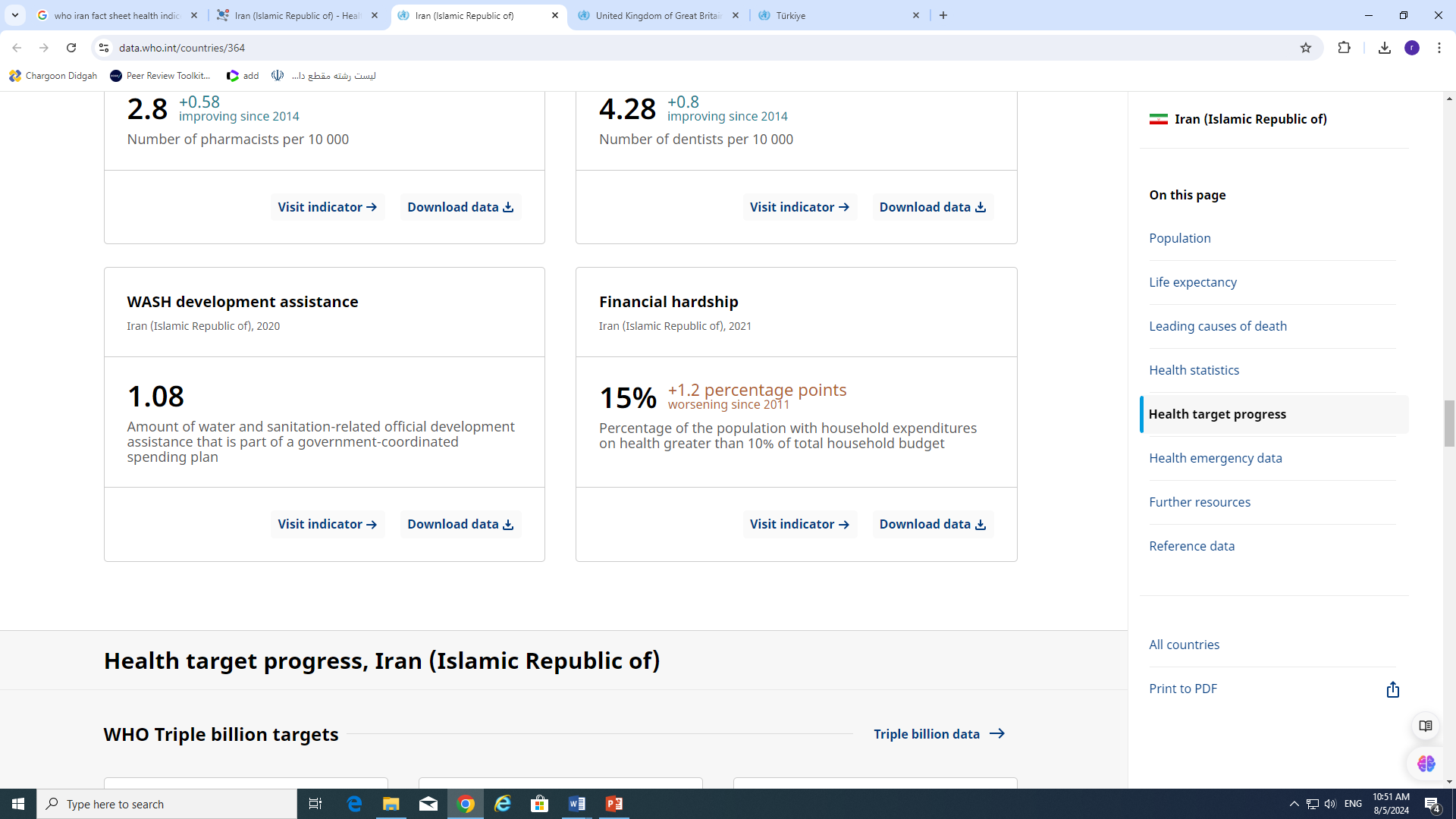 Health systems
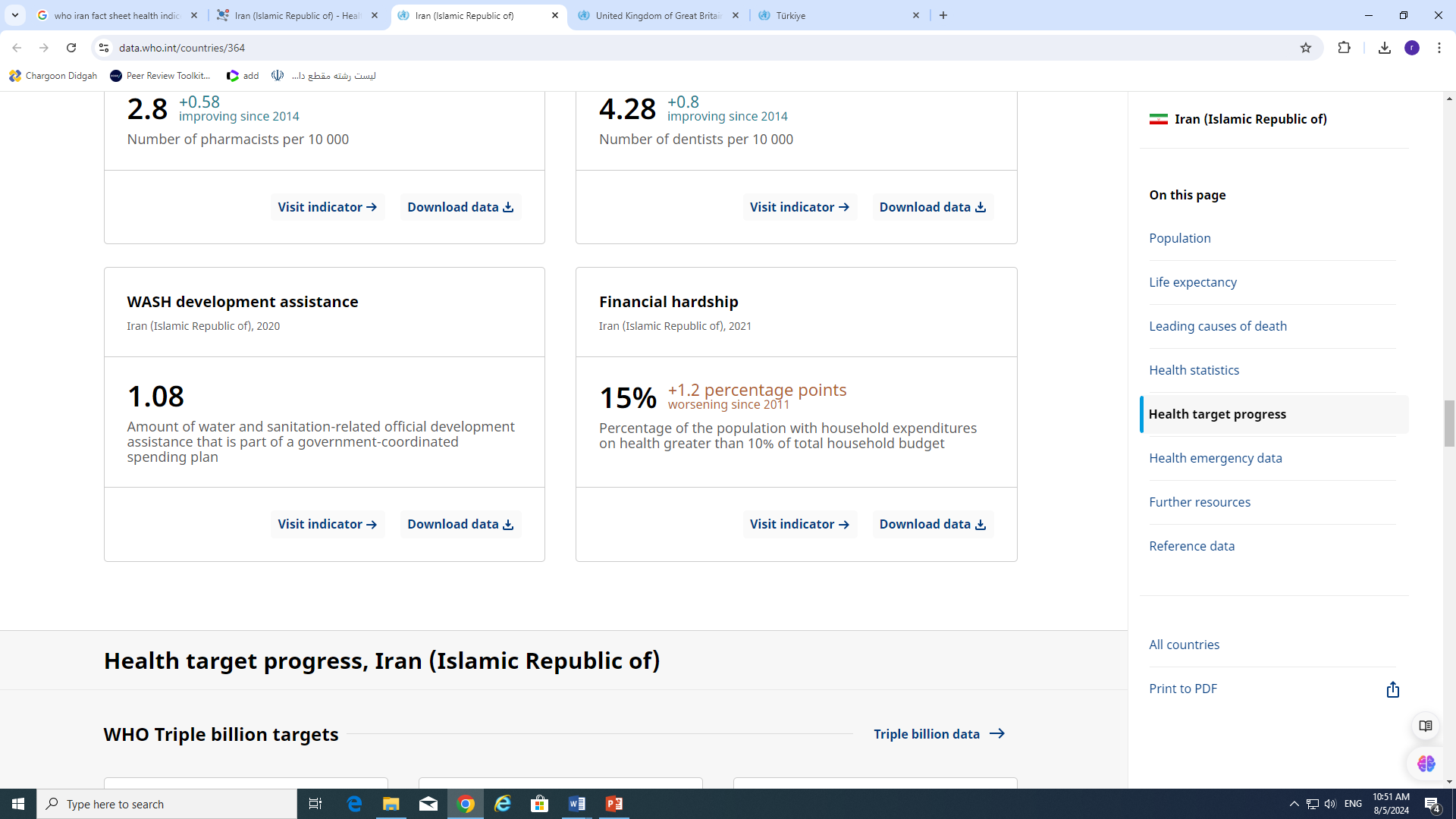 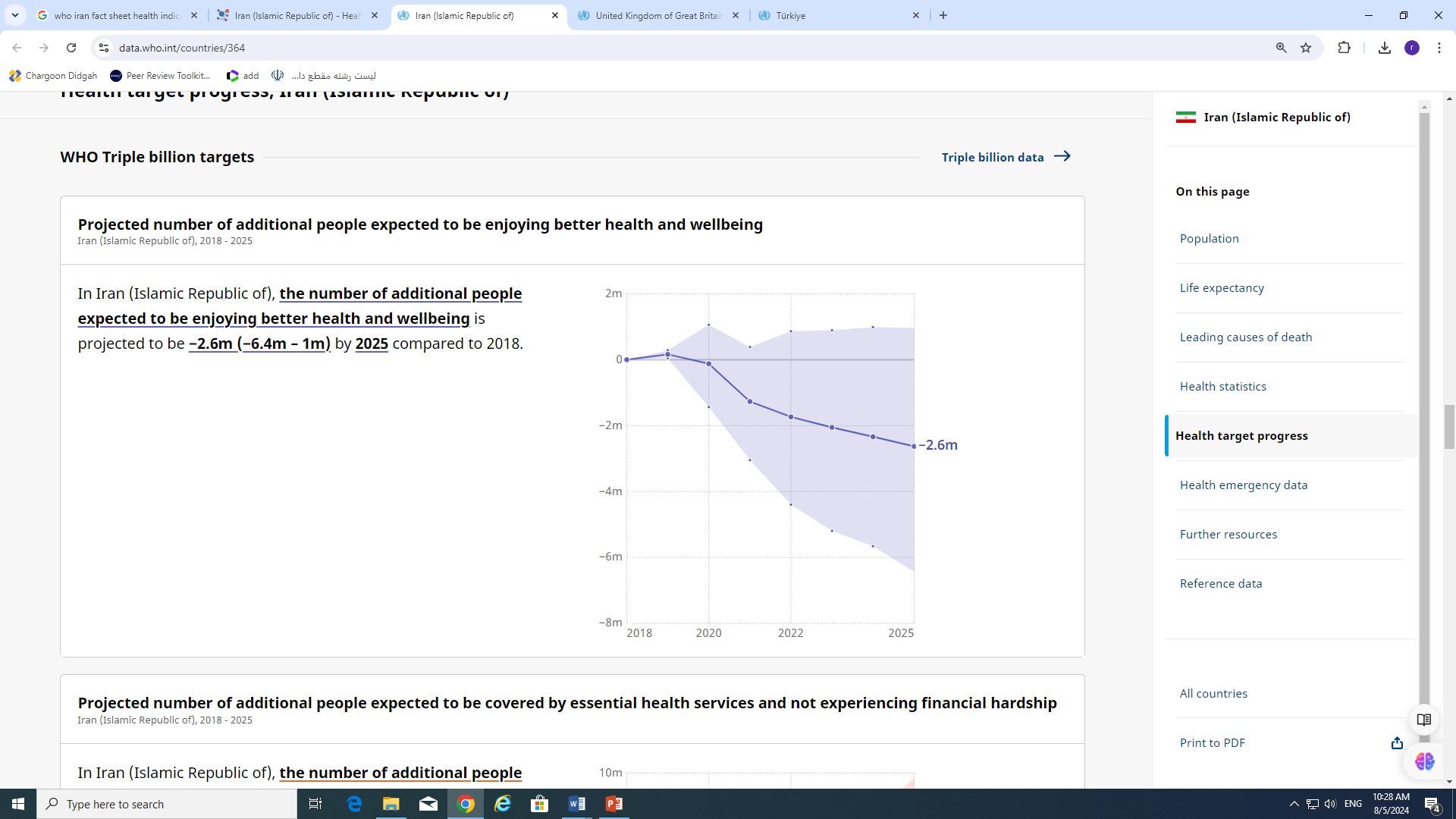 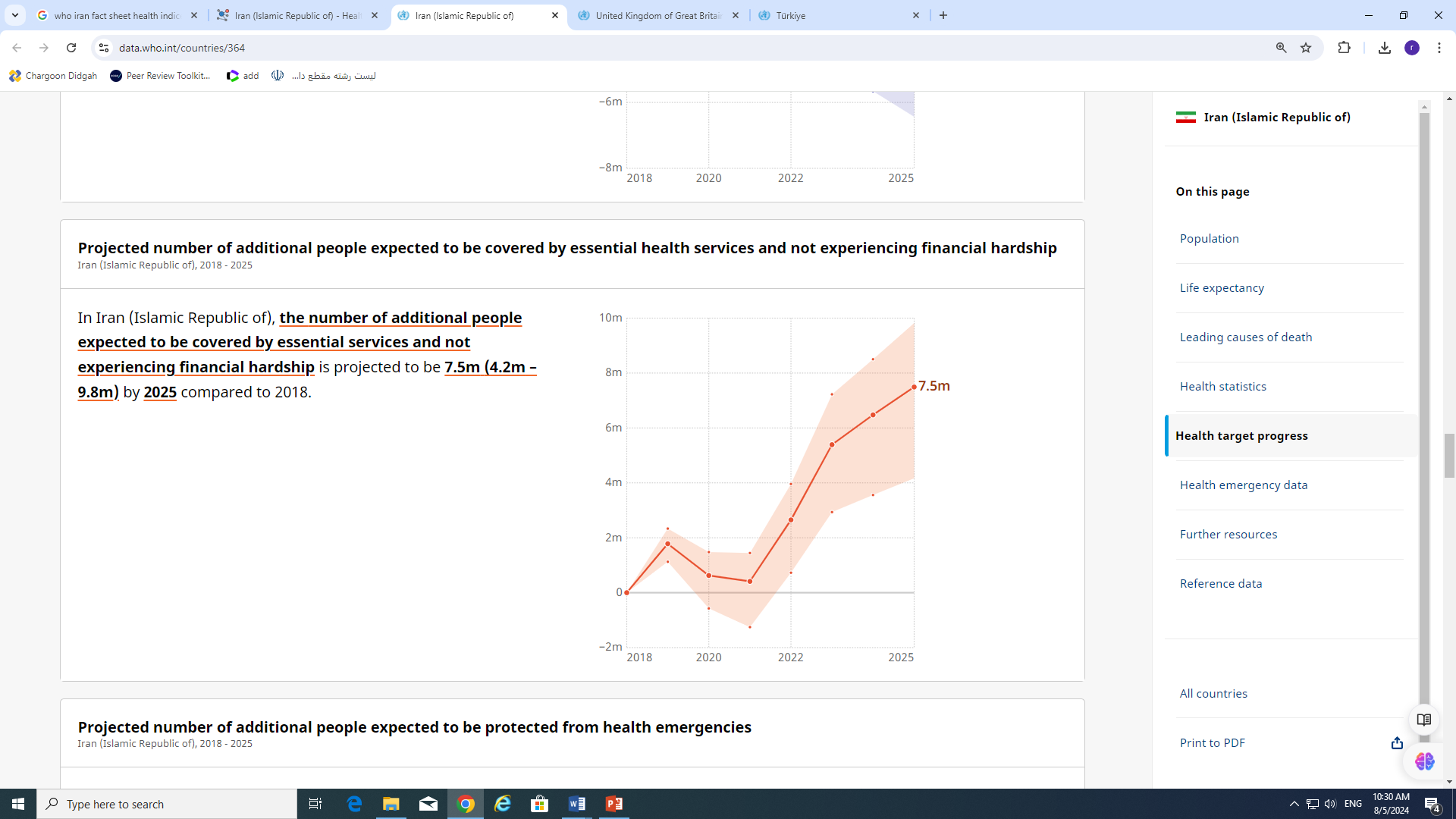 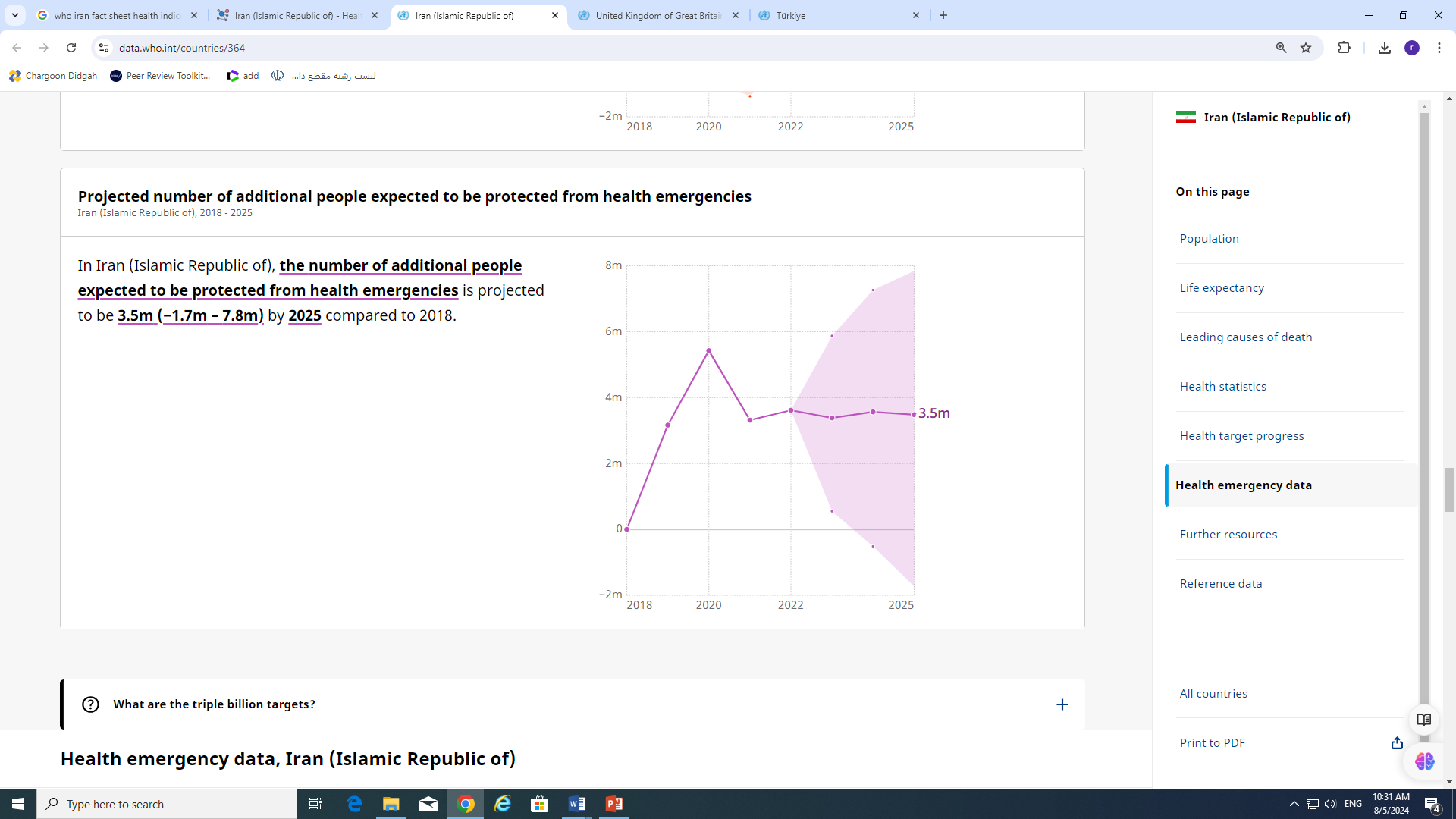 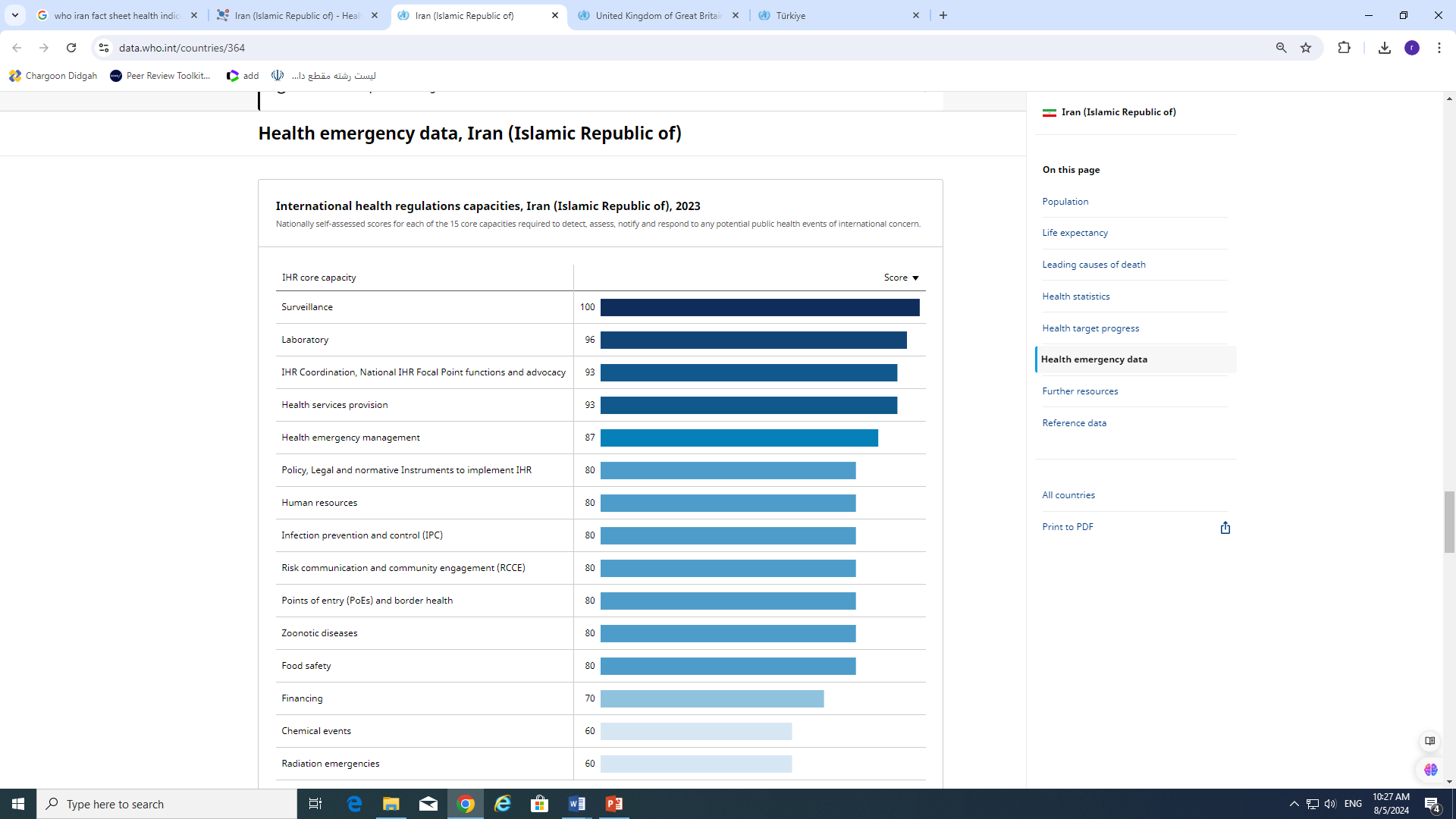 پس چه باید کرد ای اقوام شرق؟
آسیب  شناسی  شرایط  موجود و بررسی عوامل   تاثیر  گذار  در تحلیل   عقب  ماندگی  از  اهداف  بالا دستی
استفاده از تجربیات و درس آموخته های پاندمی کرونا
بازنگری  در رسالت  دانشگاههای علوم پزشکی  و خدمات بهداشتی درمانی
جدیت  در آموزش  فراگیران برای  رسیدن  به  اهداف تحقق نیافته و چشم اندازها
کاهش  دوره ها رشته  های   آموزش  پزشکی 
جامع   نگر  کردن
مدیریت  منابع  و مصارف
-تعریف   بسته  های  خدمات  و تعهد خدمات بر اساس منابع  به ترتیب اولویت 
کاهش هزینه های ستاد
کم کردن  هزینه   مدیریت   مراکز   بهداشتی  درمانی  آموزشی  و پژوهشی 
جدا کردن افزایش رشد تعرفه   سالیانه خدمات از  جزء  حرفه  ای تعرفه ها در  مقابل  هزینه  تمام   شده  خدمات
خلق   منابع جدید  بخصوص  در بیمارستانها
تربیت نیروی حد واسط
توسعه خدمات در منزل (خدمات پرستاری  در منازل)  و در مراکز  بهداشتی
روشهای متعدد برای ماندگاری   و پایداری  فارغ  التحصیلان گروه  علوم پزشکی